Consejo Profesional de Ciencias Económicas de La Pampa
Gral. Pico y Santa Rosa

Agosto de 2016

Dr. GUSTAVO R. SEGU
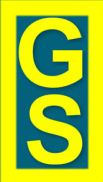 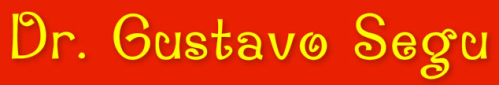 NUEVO CODIGO CIVIL Y COMERCIAL DE LA NACIÓN 

RELACIONES LABORALES ENTRE FAMILIARES

CIERTAS SITUACIONES A PARTIR DE LA NUEVA NORMATIVA
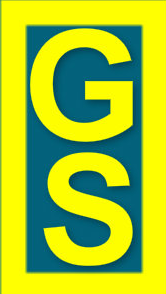 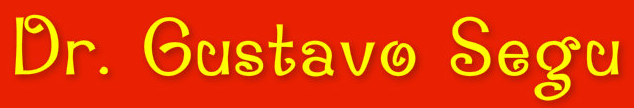 RELACIONES LABORALES ENTRE FAMILIARES
Deben diferenciarse

a) Las relaciones de tipo familiar o amistoso 

b) Las relaciones laborales inmersas o interactuando con esa
relación familiar

Las relaciones familiares tienen una identidad económica, una mancomunidad o afinidad económica. 

En el contrato de trabajo existe AJENIDAD desde ese punto de vista
cada parte persigue un interés propio. El empleador busca a través de la actividad el fin de lucro y el trabajador persigue el cobro de la remuneración.
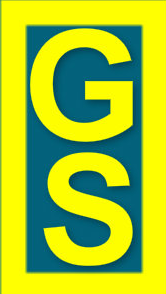 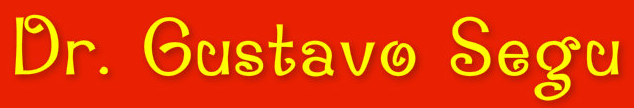 RELACIONES LABORALES ENTRE FAMILIARES
Relación laboral entre cónyuges
ADMITE RELACION DE DEPENDENCIA

“Segurotti Luciana c/ ANSES s/prestaciones varias - CSJN - 26/11/2002”
En la legislación vigente, no existe prohibición genérica de contratar entre cónyuges, ni específica de celebrar contrato de trabajo. 
Por otro lado, la independencia de los patrimonios -aun gananciales- de los cónyuges, que estableció en primer término la ley 11357 y perfeccionó la ley 17711 (arts. 1276 y 1277, CC), permite perfectamente conciliar sus derechos y deberes, en la órbita matrimonial, con la relación de dependencia propia del mencionado contrato, que se limita a las actividades de la empresa. 
Por tanto, si -como en el caso- se acredita la efectiva realización de tareas y la ejecución de los correspondientes aportes impuestos por la legislación previsional, no existen motivos para negar la prestación solicitada, conclusión que es válida igualmente para el supuesto de vigencia de la sociedad conyugal como para el de la separación judicial de bienes, en razón de que aquélla no es obstáculo de la referida independencia patrimonial.
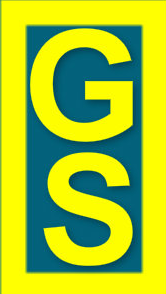 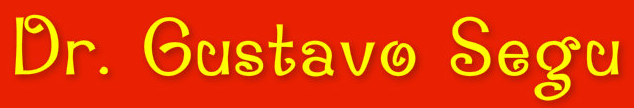 RELACIONES LABORALES ENTRE FAMILIARES
Relación laboral entre cónyuges
RECHAZAN RELACIÓN DE DEPENDENCIA

“MFE c/BJA - Tribunal de Trabajo de Trenque Lauquen - 30/9/93”
“.. no existe relación laboral sino familiar, de afecto o cariño, porque forma parte de una misma comunidad familiar …”  por ello se entendió que no existía relación laboral.

“Crianca SRL c/ AFIP – CFSS  - Sala III - 17/2/2005”
“… no corresponde la impugnación interpuesta por la actora contra la determinación de deuda previsional con sus respectivos accesorios más la sanción de multa, porque al tratarse de una trabajadora que es cónyuge de uno de los titulares de la sociedad comercial, que en este caso estaba integrada por el esposo y la cuñada ...” esa relación entra en la calificación de relación familiar. La Cámara aplicó citó el fallo de Trenque Lauquen.
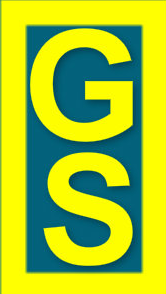 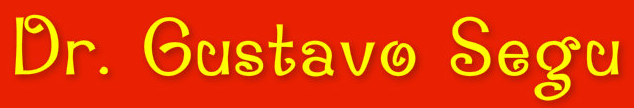 RELACIONES LABORALES ENTRE FAMILIARES
Relación laboral entre cónyuges
RECHAZA RELACIÓN DE DEPENDENCIA
“Hadicke Christian Pablo c/ Iglesias Mónica s/despido – CNAT – Sala VII - 22/9/2006 

"Los esposos pueden integrar entre sí sociedades por acciones y de responsabilidad limitada. Cuando uno de los cónyuges adquiera por cualquier título la calidad de socio del otro en sociedades de distinto tipo, la sociedad deberá conformarse en el plazo de seis (6) meses o cualquiera de los esposos deberá ceder su parte a otro socio o a un tercero en el mismo plazo" 

Este fallo rechaza la posibilidad de que exista un contrato de trabajo frente a la inexistencia de ajenidad económica. Sus argumentos se basan en que la relación laboral se había iniciado antes de consumar el vínculo conyugal, pero sin aportar pruebas de sus dichos sobre el inicio de la sociedad conyugal o disolución de la misma, por ello se resolvió confirmar la sentencia de la instancia anterior a favor de no relación de trabajo.
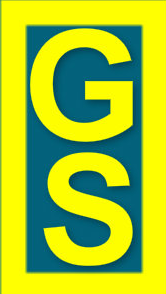 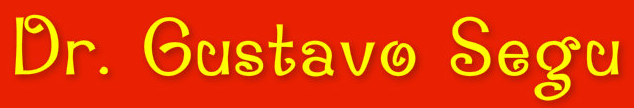 RELACIONES LABORALES ENTRE FAMILIARES
Relación laboral entre cónyuges
RECHAZA RELACIÓN DE DEPENDENCIA
“Costas María Claudia c/ Hotel Splendid SE – CNAT – Sala VIII - 27/12/2006” 

La actora era cónyuge de uno de los socios de la sociedad irregular y que explotaba comercialmente la actividad de hotel donde trabajaba la demandante según sus argumentos. La Cámara entendió que la actividad era realizada en un marco de asistencia y colaboración de acuerdo a lo normado en el artículo 198 del Código Civil y no mediante la celebración de un contrato de trabajo, ya que difícilmente puedan dirigirse planteos relacionados con aumentos salariales, el ejercicio del derecho de huelga, denuncias fundadas en pérdida de confianza, o acoso sexual, suspensiones por cuestiones disciplinarias etc. 
Ello que demuestra la irracionalidad de la hipótesis que se postula, además los esposos conjuntamente contribuyen a la formación de un mismo patrimonio, pues conforman una comunidad familiar más allá de las pruebas testimoniales ofrecidas, donde el argumento es que la relación laboral habría nacido antes del matrimonio, por ello ésta sala concluyó que no resulta aplicable la presunción relativa dispuesta en el artículo 23 de la Ley de Contrato de Trabajo.
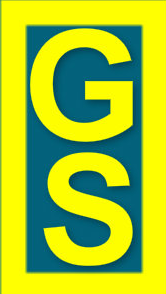 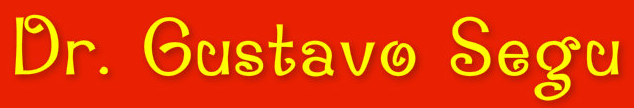 RELACIONES LABORALES ENTRE FAMILIARES
Relación laboral entre cónyuges
RECHAZA RELACIÓN DE DEPENDENCIA
“Costas María Claudia c/ Hotel Splendid SE – CNAT – Sala VIII - 27/12/2006” 

La relación se enmarcaba en el art. 198 del Código Civil que establecía los derechos y deberes de los cónyuges y especialmente lo que se refiere a los deberes de fidelidad, asistencia y alimentos, lo que alejaba a esa relación de cualquier connotación de orden laboral
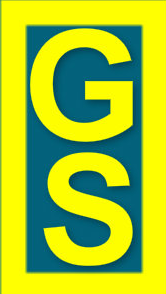 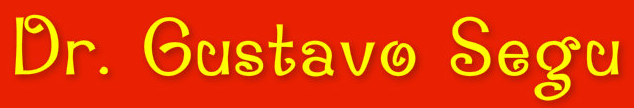 RELACIONES LABORALES ENTRE FAMILIARES
Relación laboral entre cónyuges
RECHAZA RELACIÓN DE DEPENDENCIA
"Volpi, Marisa Silvia c/MTESS s/impugnación de deuda con sentencia  - cfss – sala i – 20/09/2012 – CFSS – Sala I" 

“ … diversa doctrina y jurisprudencia ha incorporado como situaciones de excepción a las presunciones de vínculo laboral, a la relación entre padres e hijos mayores o emancipados o hermanos, o inclusive entre concubinos, benévolos, amistosos o de vecindad cuando todos ellos contribuyen a la formación de un mismo patrimonio y sobre todo cuando forman parte de una misma comunidad familiar, es decir cuando está ausente el elemento “ajenidad económica”, pues no se trabaja para un tercero sino para una misma comunidad económica que se integra … )…el art. 1218 del Código Civil, norma que debe ser interpretada asimismo en forma integral y conjunta con los arts. 1261, 1358 y 1764 de dicho texto legal y el art. 27 de la Ley de Sociedades Comerciales, desecha toda posibilidad que, entre cónyuges legítimos, pudiese existir un contrato de trabajo frente a la ausencia de ajenidad económica. Resulta de excepción a la aplicabilidad del art. 23 LCT la relación entre padres e hijos mayores…”
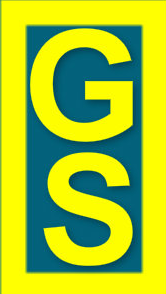 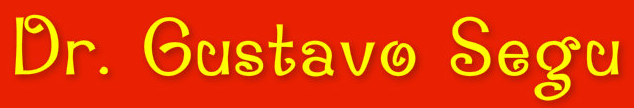 RELACIONES LABORALES ENTRE FAMILIARES
Relación laboral entre cónyuges
Conclusiones

a) El concepto fundamental es la ajenidad económica, que prevalece en las relaciones de tipo familiar o amistoso (trabajo benévolo).

b) El contenido económico en la relación es determinante.

c) Mayoritariamente (aunque con la salvedad del fallo “Segurotti”) la jurisprudencia se ubicó en una posición contraria a la posibilidad de contratación laboral entre cónyuges.
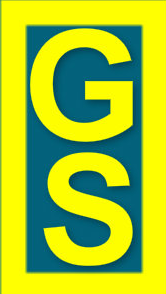 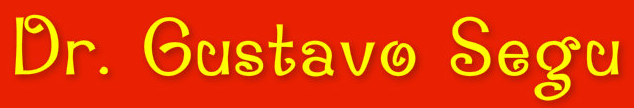 RELACIONES LABORALES ENTRE FAMILIARES
Relación laboral entre concubinos
Jurisprudencia

La CNTrab. señaló que la relación laboral entre concubinos no impide la existencia de un 
Contrato de trabajo, a menos que se pruebe que la finalidad de la prestación ha sido realizar un aporte a una sociedad integrada por ambos concubinos.
Admite relación laboral:
“C.A. c/Instituto Técnico H.S. y otro – CNAT. – Sala II – 30/6/1995”
“…si se ha acreditado que uno de los concubinos  prestaba servicios en el establecimiento de propiedad del otro, sin que se probase que la vinculación reconocía otros intereses personales ni se invocase siquiera que tales prestaciones beneficiaran a una sociedad de hecho integrada por ambos convivientes. En este caso las partes se encontraban vinculadas por un contrato de trabajo…”
Rechaza relación laboral:
“Neri Alfio c/ Díaz Roxana y otros – CNTA – Sala II - 12/6/2011”
“…toda vez que se ha comprobado que se ha logrado acreditar que convivían en aparente matrimonio en un mismo domicilio y ambos contribuían al sostenimiento del hogar, en tanto el actor aportaba su trabajo personal y la demandada el vehículo que explotaba como taxímetro…”
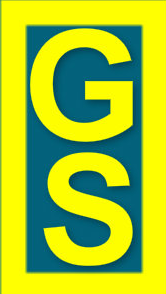 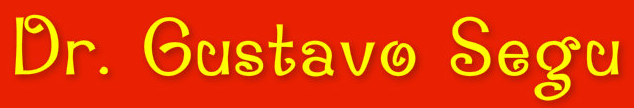 RELACIONES LABORALES ENTRE FAMILIARES
Relación laboral entre concubinos
Conclusiones

Mientras se encuentre la participación en común en los aspectos económicos, se aleja la posibilidad del contrato de trabajo.
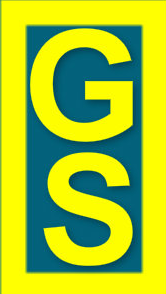 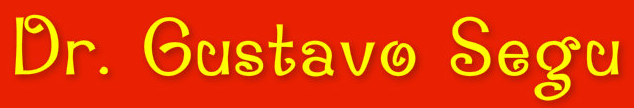 RELACIONES LABORALES ENTRE FAMILIARES
Otras relaciones familiares
Relación laboral entre padres e hijos


a) Pequeñas y medianas empresas representen verdaderas comunidades de desarrollo económico a través del trabajo mancomunado de familiares.



b) En estas relaciones las tres facetas de la subordinación de la relación dependiente (la subordinación económica, técnica y jurídica), con más todas las pautas indiciarias como la sujeción a órdenes e instrucciones, la aplicación del poder disciplinario, la exclusividad, el cumplimiento de horarios y otras pautas reglamentarias, aparecen disminuidas notablemente, no obstante que el trabajo entre familiares necesita de ordenamiento y organización para cumplir con su finalidad.
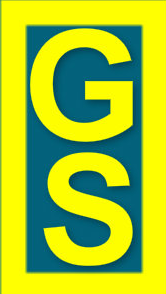 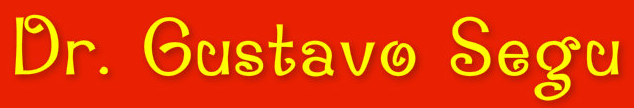 RELACIONES LABORALES ENTRE FAMILIARES
Otras relaciones familiares
Relación laboral entre padres e hijos


c) El caso del trabajo familiar entre hijos mayores y padres o entre hermanos, cuando esas personas conviven en el mismo hogar, forman parte de una misma comunidad familiar y el resultado familiar integra un mismo patrimonio que la sostiene. 

d) No se configura una relación laboral puesto que no se trabaja para un tercero sino para una comunidad en la que se participa. 

e) La tarea representa un aporte a una sociedad constituida por los miembros de la familia, ya bien ésta adquiera una característica de sociedad comercial, u otra persona jurídica o alguno de los tipos hoy establecidos en el capítulo IV de la Ley General de Sociedades.
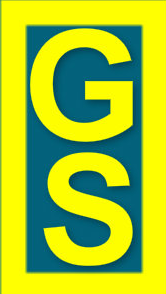 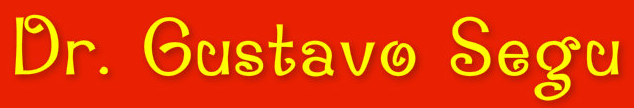 RELACIONES LABORALES ENTRE FAMILIARES
Otras relaciones familiares
Relación laboral entre padres e hijos

No hay relación laboral cuando se trata de:

a) Hijos menores de 18 años, no emancipados

b) Hijos mayores de 18 años
- Emancipados para realizar prestación de servicios en relación de dependencia

No obstante
- Pueden prestar servicios a modo de colaboración familiar en desarrollo de emprendimiento o actividad económica del padre y mientras habite la misma vivienda, no se halle sujeto a horarios, ni sujeto a órdenes o directivas, y sin ánimo de recibir remuneración. En este caso no hay relación laboral.
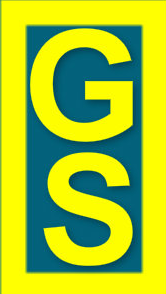 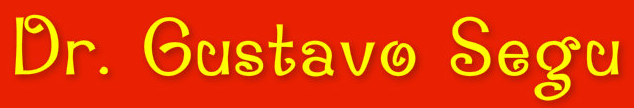 RELACIONES LABORALES ENTRE FAMILIARES
Otras relaciones familiares
Exclusión de las sociedades entre padres e hijos de la figura del socio empleado

Art. 27. — Socio-empleado. —Las personas que, integrando una sociedad, prestan a ésta toda su actividad o parte principal de la misma en forma personal y habitual, con sujeción a las instrucciones o directivas que se le impartan o pudieran impartírseles para el cumplimiento de tal actividad, serán consideradas como trabajadores dependientes de la sociedad a los efectos de la aplicación de esta ley y de los regímenes legales o convencionales que regulan y protegen la prestación de trabajo en relación de dependencia.
 
Exceptúanse las sociedades de familia entre padres e hijos. Las prestaciones accesorias a que se obligaren los socios, aun cuando ellas resultasen del contrato social, si existieran las modalidades consignadas, se considerarán obligaciones de terceros con respecto a la sociedad y regidas por esta ley o regímenes legales o convencionales aplicables…”
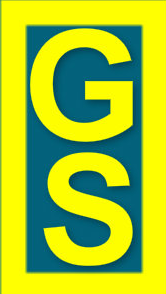 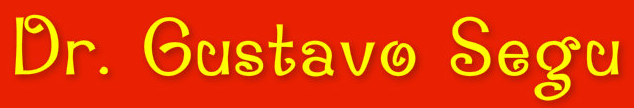 RELACIONES LABORALES ENTRE FAMILIARES
Otras relaciones familiares
Jurisprudencia

“Caviglia Isidro Walter c/ Walter Raúl Caviglia – TSJ Córdoba - Sala Laboral - 20/11/2009”
“No corresponde aplicar la presunción general establecida en el art. 23 de la LCT, si los elementos existentes en la causa, en especial el vínculo acreditado entre un padre y un hijo constituyen la justificación objetiva al hecho material de la prestación de los servicios, que de modo alguno pueden presumirse como de subordinación laboral, sino que más bien dan cuenta de que ambos trabajan en un negocio que constituía una explotación familiar”

“Hadicke Christian c/ Iglesias Mónica s/despido – CNAT - Sala VII - 22/09/2006”
“…que resulta excepción a la aplicabilidad del art. 23 LCT la relación entre padres e hijos mayores emancipados o hermanos…cuando ellos contribuyen a la formación de un mismo patrimonio y sobre todo cuando forman parte de una misma comunidad familiar…pues no es trabaja para un tercero sino para una misma comunidad económica que se integra … ”
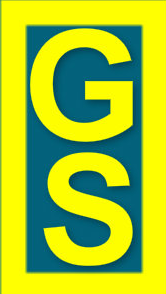 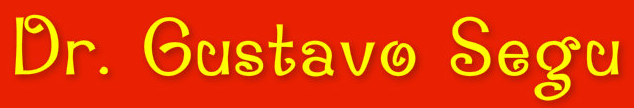 RELACIONES LABORALES ENTRE FAMILIARES
Otras relaciones familiares
Conclusiones

Cuando, se está en presencia de relaciones familiares, se encuentra ausente el elemento ajenidad económica y se está en presencia de una comunidad de intereses, trabajo y rendimiento económico, lo que hace alejar a las relaciones familiares de toda connotación dependiente.
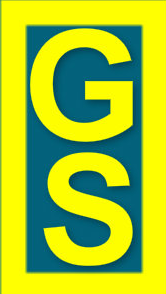 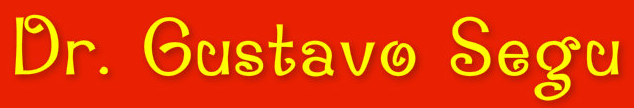 RELACIONES LABORALES ENTRE FAMILIARES
SITUACION A PARTIR DEL NUEVO CODIGO CIVIL Y COMERCIAL 
REGIMEN PATRIMONIAL DE LA SOCIEDAD CONYUGAL

Art. 446 CCCN
Los futuros cónyuges pueden antes de la celebración del matrimonio hacer convenciones como por ejemplo, la opción por alguno de los regímenes patrimoniales previstos. 

Estos son el régimen de comunidad de bienes (art. 463 y ss) o el régimen de separación de bienes (art. 505 a 508), mediante el cual cada uno de los cónyuges conserva la libre administración y disposición de sus bienes personales, excepto lo que dispone el art. 456, en cuanto al consentimiento para la disposición de la vivienda familiar y los muebles indispensables de la misma.
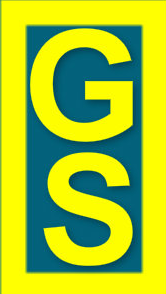 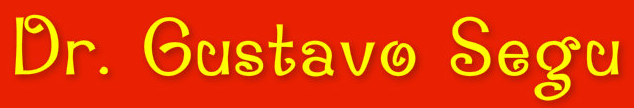 RELACIONES LABORALES ENTRE FAMILIARES
SITUACION A PARTIR DEL NUEVO CODIGO CIVIL Y COMERCIAL 
REGIMEN PATRIMONIAL DE LA SOCIEDAD CONYUGAL

El art. 459 dispone expresamente que “…uno de los cónyuges puede dar poder al otro para representarlo en el ejercicio de las facultades que el régimen matrimonial le atribuye, pero no para darse a sí mismo el asentimiento en los casos en que se aplica el art. 456…”
De esta redacción se desprende que el mandato es un contrato permitido entre cónyuges.

Sin embargo, el art. 1002 al reglar las inhabilidades especiales para contratar incluye en el inciso d) a los cónyuges entre sí cuando se hallan bajo el régimen de comunidad.  

A pesar  de ello, no sólo se mantiene la disposición del art. 27 de la ley general de sociedades sino que ha sido ampliada notablemente y los esposos pueden integrar entre sí sociedades de cualquier tipo. 

Pese a que puede verse como una contradicción dentro de los términos del código civil, para el derecho laboral, las cosas parecen ser aún más claras que antes.
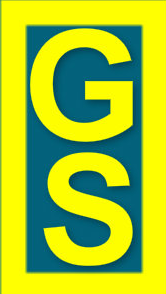 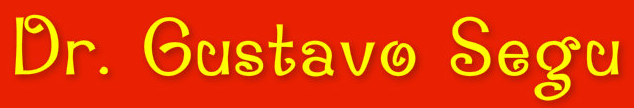 RELACIONES LABORALES ENTRE FAMILIARES
SITUACION A PARTIR DEL NUEVO CODIGO CIVIL Y COMERCIAL 
REGIMEN PATRIMONIAL DE LA SOCIEDAD CONYUGAL

Régimen de comunidad de bienes
Salvo los contratos comerciales a los que  alude la ley general de sociedades y el mandato desde el punto de vista civil, los cónyuges en el régimen de comunidad de bienes carecen de la posibilidad de contratar. 

Si esto es así, entonces, no es posible encontrar una relación enmarcada en el contrato de trabajo entre cónyuges que asumen comunidad de bienes. La comunidad de bienes aleja toda connotación de orden laboral, reafirmando los preceptos que la jurisprudencia anterior al nuevo ordenamiento sostenía.

El art. 456 del CCyC, definiendo a los bienes gananciales, establece que los frutos civiles del trabajo son gananciales. Ello reafirma la falta de ajenidad en el aspecto económico. La ajenidad precisamente caracteriza al contrato laboral.
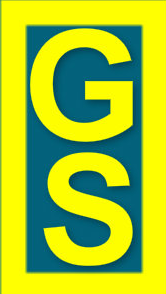 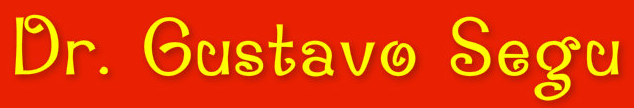 RELACIONES LABORALES ENTRE FAMILIARES
SITUACION A PARTIR DEL NUEVO CODIGO CIVIL Y COMERCIAL 
REGIMEN PATRIMONIAL DE LA SOCIEDAD CONYUGAL
Régimen de separación de bienes

Cuando los cónyuges en forma libre y voluntaria optan por el régimen de separación de bienes, nada impide que los cónyuges en tal régimen patrimonial puedan contratar. 

La disposición de sus bienes y los frutos de los mismos aseguran total individualidad económica. 

Desde el punto de vista laboral, existe ajenidad en el sentido económico, con lo cual, nada limitaría la posibilidad de que los cónyuges con régimen de separación de bienes puedan mantener entre ellos contratos de trabajo.
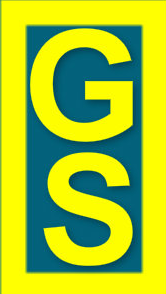 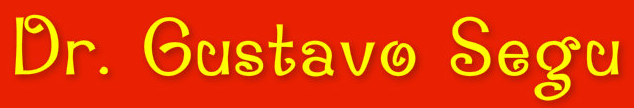 RELACIONES LABORALES ENTRE FAMILIARES
SITUACION A PARTIR DEL NUEVO CODIGO CIVIL Y COMERCIAL 
UNIONES CONVIVENCIALES

Los artículos 509 a 528 tratan este régimen especial que caracteriza a las uniones basadas en relaciones afectivas de carácter singular, público, notorio, estable y permanente de dos personas que conviven y comparten un proyecto de vida común.
 
En este tipo de vínculos rige la autonomía de la voluntad y el régimen de separación de bienes. Desde el punto de vista laboral no existiría limitación alguna para el mantenimiento de contratos laborales.
 
No obstante de los hechos y las pruebas en cada caso, se determinará la presencia o no de relación dependiente, enmarcada en un contrato de trabajo.
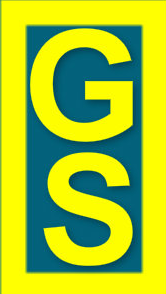 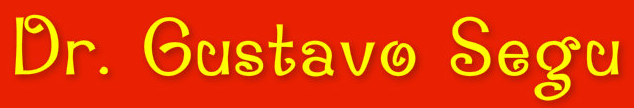 RELACIONES LABORALES ENTRE FAMILIARES
SITUACION A PARTIR DEL NUEVO CODIGO CIVIL Y COMERCIAL 
PADRES E HIJOS

Art. 671 del CCyC:
 
“…Deberes de los hijos. Enumeración
 …c) Prestar a sus progenitores colaboración propia de su edad y desarrollo y cuidar de ellos u otros descendientes en todas las circunstancias de la vida en que su ayuda fuere necesaria…”
 
El nuevo código reemplaza el criterio de “obediencia” por la ayuda y la colaboración y el de cumplir con las decisiones asumidas por el progenitor en su beneficio. 

El nuevo criterio establece entonces la ayuda mutua y la colaboración familiar. 

Las relaciones entre padres hijos se enmarcan en el concepto de comunidad económica, en contraposición a la ajenidad típica del contrato de trabajo, por lo tanto se aleja con claridad la posibilidad de la relación contractual.
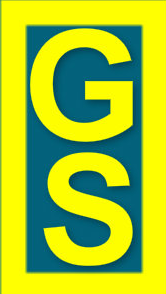 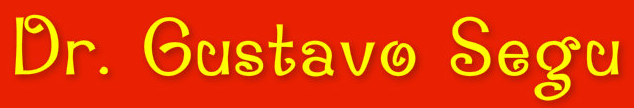 RELACIONES LABORALES ENTRE FAMILIARES
SINTESIS

Puede haber contrato de trabajo

- Cónyuges en régimen de separación de bienes

- Uniones convivenciales

- Concubinatos
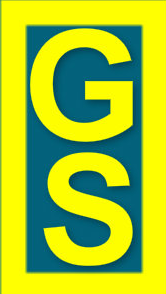 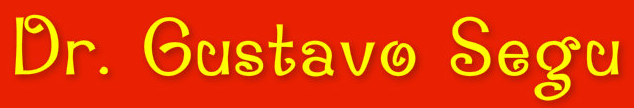 RELACIONES LABORALES ENTRE FAMILIARES
SINTESIS
No hay contrato de trabajo

- Cónyuges en régimen de comunidad de bienes
   Prohibición de contratar
   Frutos civiles del trabajo son bienes gananciales (art. 465 CCyC)
   Falta de ajenidad (concepto laboral)
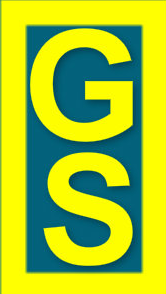 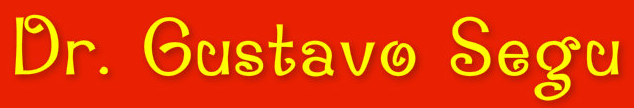 CRISIS DE EMPRESASSUSPENSIONES Y DESPIDOSPROCEDIMIENTO VIGENTER (SSN) 39766/2016
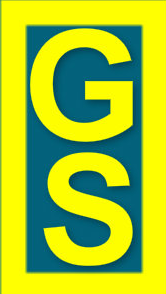 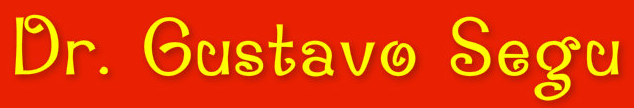 CRISIS DE EMPRESAS – PROCEDIMIENTO PREVENTIVO
PROCEDIMIENTO PREVENTIVO DE CRISIS DE EMPRESAS 
LEY 24013

Art. 98 -  Con carácter previo a la comunicación de despidos o suspensiones por razones de fuerza mayor, causas económicas o tecnológicas, que afecten a más del 15% (quince por ciento) de los trabajadores en empresas de menos de 400 (cuatrocientos) trabajadores; a más del 10% (diez por ciento) en empresas de entre 400 (cuatrocientos) y 1000 (mil) trabajadores; y a más del 5% (cinco por ciento) en empresas de más de 1000 (mil) trabajadores, deberá sustanciarse el procedimiento preventivo de crisis previsto en este Capítulo.
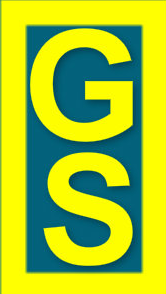 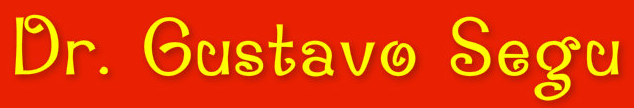 CRISIS DE EMPRESAS – PROCEDIMIENTO PREVENTIVO
PROCEDIMIENTO PREVENTIVO DE CRISIS DE EMPRESAS 
LEY 24013
 
Art. 99 - El procedimiento de crisis se tramitará ante el Ministerio de Trabajo y Seguridad Social, a instancia del empleador o de la asociación sindical de los trabajadores.
En su presentación, el peticionante fundamentará su solicitud, ofreciendo todos los elementos probatorios que considere pertinentes.
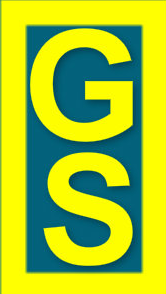 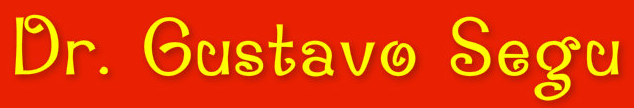 CRISIS DE EMPRESAS – PROCEDIMIENTO PREVENTIVO
PROCEDIMIENTO PREVENTIVO DE CRISIS DE EMPRESAS 
LEY 24013
 
Art. 100 - Dentro de las 48 (cuarenta y ocho) horas de efectuada la presentación, el Ministerio dará traslado a la otra parte, y citará al empleador y a la asociación sindical a una primera audiencia, dentro de los 5 (cinco) días.

Art. 101 - En caso de no existir acuerdo en la audiencia prevista en el artículo anterior, se abrirá un período de negociación entre el empleador y la asociación sindical, el que tendrá una duración máxima de 10 (diez) días.
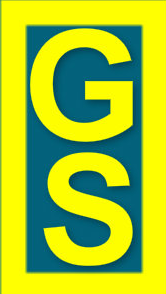 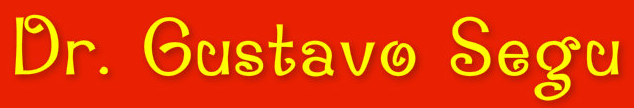 CRISIS DE EMPRESAS – PROCEDIMIENTO PREVENTIVO
PROCEDIMIENTO PREVENTIVO DE CRISIS DE EMPRESAS 
LEY 24013
 
Art. 102 - El Ministerio de Trabajo y Seguridad Social, de oficio o a petición de parte podrá:
a) recabar informes aclaratorios o ampliatorios acerca de los fundamentos de la petición; 
b) realizar investigaciones, pedir dictámenes y asesoramiento, y cualquier otra medida para mejor proveer. 

Art. 103 - Si las partes, dentro de los plazos previstos en este Capítulo, arribaren a un acuerdo, lo elevarán al Ministerio de Trabajo y Seguridad Social, quien dentro del plazo de 10 (diez) días podrá:
a) homologar el acuerdo con la misma eficacia que un convenio colectivo de trabajo; 
b) rechazar el acuerdo mediante resolución fundada. 
Vencido el plazo sin pronunciamiento administrativo, el acuerdo se tendrá por homologado.
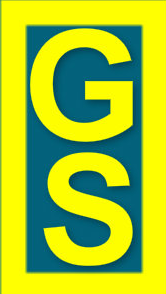 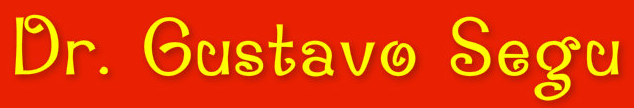 CRISIS DE EMPRESAS – PROCEDIMIENTO PREVENTIVO
PROCEDIMIENTO PREVENTIVO DE CRISIS DE EMPRESAS 
LEY 24013
 
Art. 104 - A partir de la notificación, y hasta la conclusión del procedimiento de crisis, el empleador no podrá ejecutar las medidas objeto del procedimiento, ni los trabajadores ejercer la huelga u otras medidas de acción sindical.
La violación de esta norma por parte del empleador determinará que los trabajadores afectados mantengan su relación de trabajo y deba pagárseles los salarios caídos. 
Si los trabajadores ejercieren la huelga u otras medidas de acción sindical, se aplicará lo previsto en la ley 14786. 

Art. 105 - Vencidos los plazos previstos en este Capítulo sin acuerdo de partes se dará por concluido el procedimiento de crisis.
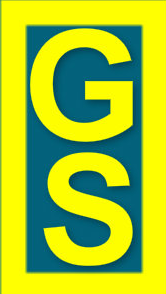 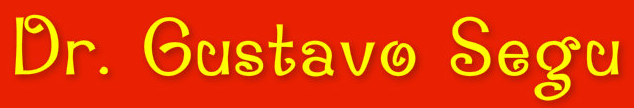 CRISIS DE EMPRESAS – PROCEDIMIENTO PREVENTIVO
PROCEDIMIENTO PREVENTIVO DE CRISIS DE EMPRESAS 
DECRETO 2072/1994

Art. 1 - Cuando el Procedimiento Preventivo de Crisis se inicie a instancias del empleador y se refiera a empresas de más de 50 (cincuenta) trabajadores, la presentación inicial deberá, como mínimo, explicitar las medidas que la empresa propone para superar la crisis o atenuar sus efectos. 

En especial, indicará qué tipo de medidas propone el empleador en cada una de las siguientes materias: 
a) Efectos de la crisis sobre el empleo y en su caso, propuestas para su mantenimiento. 
b) Movilidad funcional, horaria o salarial. 
c) Inversiones, innovación tecnológica, reconversión productiva y cambio organizacional. 
d) Recalificación y formación profesional de la mano de obra empleada por la empresa. 
e) Recolocación interna o externa de los trabajadores excedentes y régimen de ayudas a la recolocación.
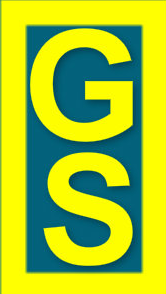 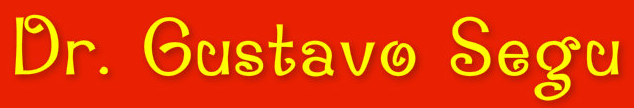 CRISIS DE EMPRESAS – PROCEDIMIENTO PREVENTIVO
PROCEDIMIENTO PREVENTIVO DE CRISIS DE EMPRESAS 
DECRETO 2072/1994
Art. 1 – (…) 

g) Aportes convenidos al Sistema Integral de Jubilaciones y Pensiones. 
h) Ayudas para la creación, por parte de los trabajadores excedentes, de emprendimientos productivos. 

Cuando la propuesta del empleador para superar la crisis incluya reducciones de la planta de personal, la presentación inicial deberá: 

a) Indicar el número y categoría de los trabajadores que se propone despedir. 
b) Cuantificar la oferta indemnizatoria dirigida a cada uno de los trabajadores afectados.
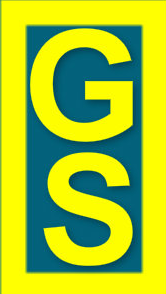 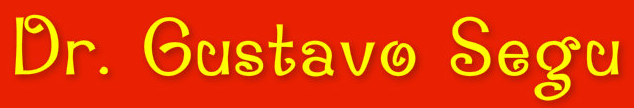 CRISIS DE EMPRESAS – PROCEDIMIENTO PREVENTIVO
PROCEDIMIENTO PREVENTIVO DE CRISIS DE EMPRESAS 
DECRETO 2072/1994

Art. 2 - En el caso de que la presentación inicial no cumpliera con los requisitos legales y reglamentarios, la Autoridad de Aplicación intimará la subsanación de los defectos, suspendiendo la tramitación del procedimiento.
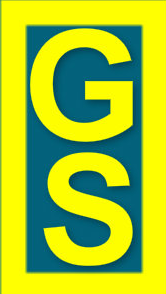 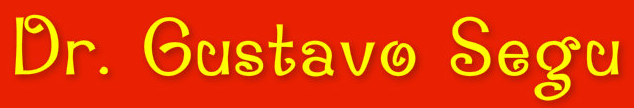 CRISIS DE EMPRESAS – PROCEDIMIENTO PREVENTIVO
PROCEDIMIENTO PREVENTIVO DE CRISIS DE EMPRESAS 
DECRETO 265/2002
APERTURA DEL PROCEDIMIENTO
Art. 1 - La apertura del procedimiento de crisis de empresas podrá ser requerida por cualquiera de los sujetos habilitados en el artículo 99 de la ley 24013. La autoridad administrativa del trabajo podrá iniciarlo de oficio cuando la crisis implique la posible producción de despidos, en violación a lo determinado por el artículo 98 de la ley 24013.

Art. 2 - Cuando la apertura del procedimiento sea solicitada por la asociación sindical representativa de los trabajadores de la empresa en crisis, deberá fundar su petición por escrito, indicando la prueba necesaria para la tramitación de las actuaciones.
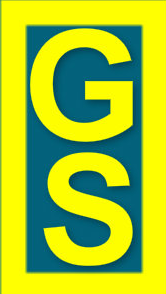 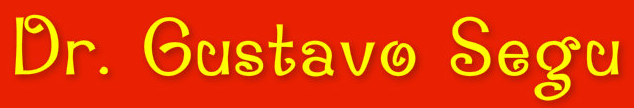 CRISIS DE EMPRESAS – PROCEDIMIENTO PREVENTIVO
PROCEDIMIENTO PREVENTIVO DE CRISIS DE EMPRESAS 
DECRETO 265/2002
APERTURA DEL PROCEDIMIENTO

Art. 3 - La presentación que efectúe el empleador instando el procedimiento deberá contener:
a) Datos de la empresa, denominación, actividad, acreditación de la personería del solicitante, domicilio real y constituido ante la autoridad administrativa del trabajo.
b) Denuncia del domicilio de la empresa donde efectivamente cumplen tareas los trabajadores a los que afectan las medidas.
c) Relación de los hechos que fundamentan la solicitud.
d) Las medidas a adoptar, fecha de iniciación y duración de las mismas en caso de suspensiones.
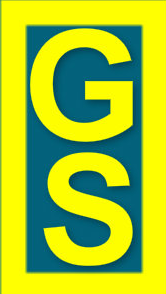 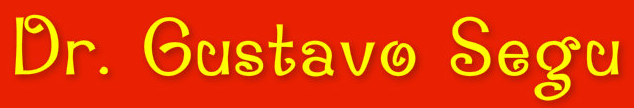 CRISIS DE EMPRESAS – PROCEDIMIENTO PREVENTIVO
PROCEDIMIENTO PREVENTIVO DE CRISIS DE EMPRESAS 
DECRETO 265/2002
APERTURA DEL PROCEDIMIENTO

Art. 3 -  (…)
e) La cantidad de personal que se desempeña en la empresa y el número de trabajadores afectados, detallando respecto de estos últimos nombre y apellido, fecha de ingreso, cargas de familia, área donde revista, categoría, especialidad y remuneración mensual.
f) El convenio colectivo aplicable y la entidad gremial que representa a los trabajadores.
g) Los elementos económico-financieros probatorios tendientes a acreditar la situación de crisis. Será obligatoria la presentación de los estados contables correspondientes a los últimos tres años, los que deberán estar suscriptos, por contador público y certificados por el respectivo Consejo Profesional.
Las empresas que ocupen a más de QUINIENTOS (500) trabajadores deberán acompañar el balance social.
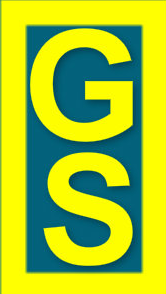 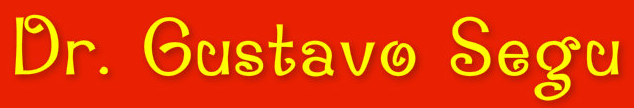 CRISIS DE EMPRESAS – PROCEDIMIENTO PREVENTIVO
PROCEDIMIENTO PREVENTIVO DE CRISIS DE EMPRESAS 
DECRETO 265/2002
APERTURA DEL PROCEDIMIENTO

Art. 3 -  (…)
h) En caso de contar con subsidios, exenciones, créditos o beneficios promocionales de cualquier especie otorgados por organismos del Estado Nacional, Provincial o Municipal, deberá adjuntarse copia certificada de los actos y/o instrumentos que disponen los mismos.

i) Las empresas que cuenten con más de CINCUENTA (50) trabajadores deberán cumplir, además, con lo dispuesto por el decreto 2072/94.
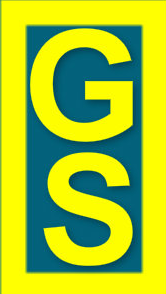 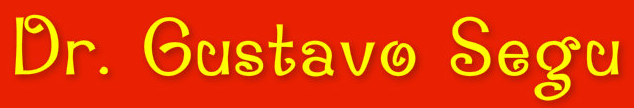 CRISIS DE EMPRESAS – PROCEDIMIENTO PREVENTIVO
PROCEDIMIENTO PREVENTIVO DE CRISIS DE EMPRESAS 
DECRETO 265/2002
APERTURA DEL PROCEDIMIENTO

Art. 4 - Previo a la comunicación de medidas de despido, suspensión o reducción de la jornada laboral por causas económicas, tecnológicas, falta o disminución de trabajo, en empresas que no alcancen los porcentajes de trabajadores determinados en el artículo 98 de la ley 24013, los empleadores deberán seguir el procedimiento contemplado en el decreto 328/88. Toda medida que se efectuare transgrediendo lo prescripto carecerá de justa causa.

Art. 5 - Si no hubiera acuerdo en la audiencia prevista en el artículo 100 de la ley 24013, dentro del término de cinco días de celebrada la misma la autoridad administrativa del trabajo examinará la procedencia de la petición antes de abrir el período de negociación contemplado en el artículo 101 de la citada norma.
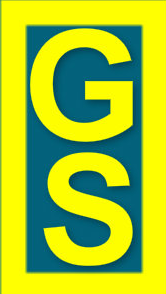 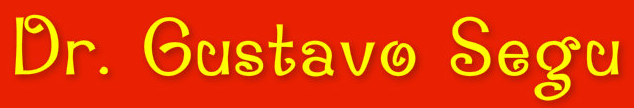 CRISIS DE EMPRESAS – PROCEDIMIENTO PREVENTIVO
PROCEDIMIENTO PREVENTIVO DE CRISIS DE EMPRESAS 
DECRETO 265/2002
APERTURA DEL PROCEDIMIENTO

Art. 6 - En los casos de suspensiones o despidos colectivos en los que se hubiere omitido el cumplimiento del procedimiento establecido en el artículo 98 y siguientes de la ley 24013 o en su caso del decreto 328/88, la autoridad administrativa del trabajo intimará, previa audiencia de partes, el cese inmediato de dichas medidas, conforme las facultades previstas en el artículo 8º de la ley 14786 y sus modificatorias.

Art. 7 - En caso de incumplimiento a lo dispuesto en el artículo 104 de la ley 24013, la autoridad administrativa del trabajo intimará, previa audiencia de partes, el cese inmediato de los despidos y/o suspensiones, a fin de velar por el mantenimiento de la relación de trabajo y el pago de los salarios caídos, conforme lo establecido por el mencionado ordenamiento.
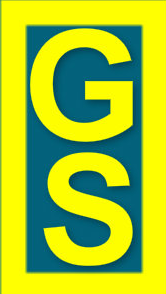 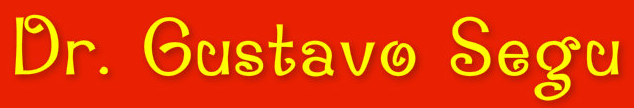 CRISIS DE EMPRESAS – PROCEDIMIENTO PREVENTIVO
PROCEDIMIENTO PREVENTIVO DE CRISIS DE EMPRESAS 
DECRETO 265/2002
APERTURA DEL PROCEDIMIENTO

Art. 9 - Para el supuesto que el MINISTERIO DE TRABAJO, EMPLEO Y FORMACIÓN DE RECURSOS HUMANOS hubiera celebrado acuerdos con los Estados Provinciales delegando las facultades del artículo 99 de la ley 24013, los procedimientos preventivos de crisis correspondientes en dichas Provincias serán sustanciados ante las administraciones provinciales del trabajo.
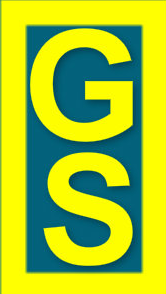 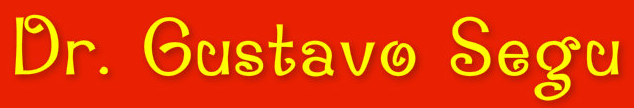 CRISIS DE EMPRESAS – PROCEDIMIENTO PREVENTIVO
PROCEDIMIENTO PREVENTIVO DE CRISIS DE EMPRESAS 
DECRETO 265/2002
APERTURA DEL PROCEDIMIENTO

Art. 10 - Sin perjuicio de lo dispuesto en el artículo anterior, en aquellos casos en los cuales las empresas ocupen trabajadores ubicados en distintas jurisdicciones o cuando se afecte significativamente la situación económica general o de determinados sectores de la actividad o bien se produzca un deterioro grave en las condiciones de vida de los consumidores y usuarios de bienes y servicios o se encuentre en juego el interés nacional, la iniciación y trámite del procedimiento quedará a cargo del MINISTERIO DE TRABAJO, EMPLEO Y FORMACIÓN DE RECURSOS HUMANOS.

Art. 11 - La existencia de un procedimiento de crisis de empresas en trámite o concluido no impedirá el uso de las facultades conferidas a la autoridad administrativa del trabajo por la ley 14786 y sus modificatorias.
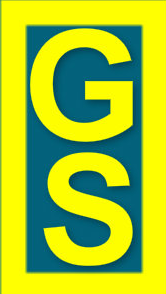 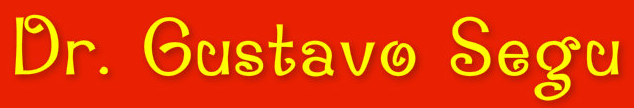 CRISIS DE EMPRESAS – PROCEDIMIENTO PREVENTIVO
PROCEDIMIENTO PREVENTIVO DE CRISIS DE EMPRESAS 
DECRETO 265/2002
APERTURA DEL PROCEDIMIENTO

Art. 12 - El incumplimiento a las disposiciones del presente dará lugar a la aplicación de las sanciones previstas en el Régimen General de Sanciones por Infracciones Laborales -Anexo II- del Pacto Federal del Trabajo, ratificado por la ley 25212, de acuerdo a la calificación de las infracciones que se verifiquen. Asimismo, la autoridad administrativa del trabajo podrá solicitar la suspensión, reducción o pérdida de los subsidios, exenciones, créditos o beneficios promocionales de cualquier especie que le fueran otorgados por organismos del Estado Nacional, Provincial o Municipal al empleador infractor.
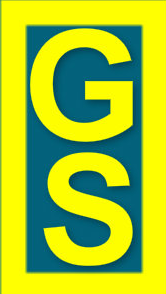 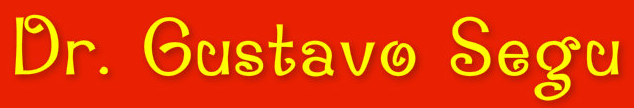 CRISIS DE EMPRESAS – PROCEDIMIENTO PREVENTIVO
PROCEDIMIENTO PREVENTIVO DE CRISIS DE EMPRESAS 
R (MTESS) 337/2002
ADMINISTRACIONES PROVINCIALES DEL TRABAJO
Art. 1 - Las Administraciones Provinciales del Trabajo podrán sustanciar y completar en sus respectivos ámbitos jurisdiccionales la gestión del procedimiento preventivo de crisis de empresas, previstos en el Título III, Capítulo VI de la ley 24013 y sus reglamentaciones, y del procedimiento previsto en el decreto 328/88, hasta tanto se celebren nuevos acuerdos con los Estados Provinciales. Sin perjuicio de ello, las Administraciones Provinciales del Trabajo podrán optar por remitir las actuaciones para su tramitación en este Ministerio, debiendo comunicar tal opción mediante copia fiel del acto administrativo que así lo dispone.
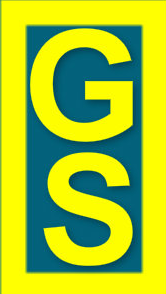 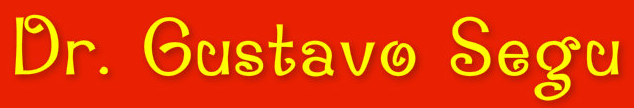 CRISIS DE EMPRESAS – PROCEDIMIENTO PREVENTIVO
PROCEDIMIENTO ALTERNATIVO OBLIGATORIO
DECRETO 328/1988


Art. 1 - Los empleadores, antes de disponer suspensiones, reducciones de la jornada laboral o despidos por causas económicas o falta o disminución de trabajo a la totalidad o parte de su personal, deberán comunicar tal decisión al Ministerio de Trabajo y Seguridad Social con una anticipación no menor de 10 (diez) días de hacerla efectiva.
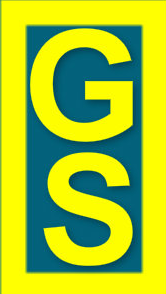 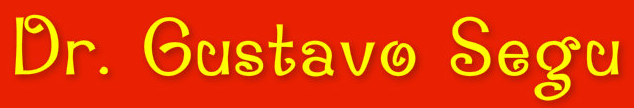 CRISIS DE EMPRESAS – PROCEDIMIENTO PREVENTIVO
PROCEDIMIENTO ALTERNATIVO OBLIGATORIO
DECRETO 328/1988

Art. 2 - Dicha comunicación deberá contener: 
1) causas que justifiquen la adopción de la medida; 
2) si las causas invocadas afectan a toda la empresa o sólo a alguna de sus secciones; 
3) si las causas invocadas se presumen de efecto transitorio o definitivo y, en su caso, el tiempo que perdurarán; 
4) las medidas adoptadas por el empleador para superar o paliar los efectos de las causas invocadas; 
5) el nombre y apellido, fecha de ingreso, cargas de familia, sección, categoría y especialidad de los trabajadores comprendidos en la medida
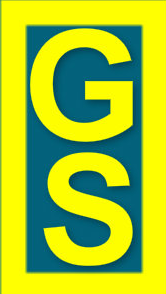 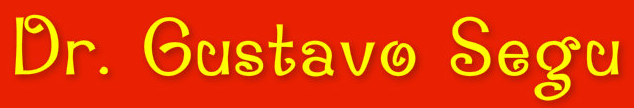 CRISIS DE EMPRESAS – PROCEDIMIENTO PREVENTIVO
PROCEDIMIENTO ALTERNATIVO OBLIGATORIO
DECRETO 328/1988

Art. 3 - Con la misma anticipación establecida en el artículo 1, los empleadores deberán entregar copia de la comunicación a la asociación o asociaciones sindicales con personería gremial que representen a los trabajadores afectados por la medida.
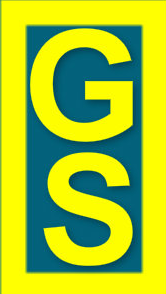 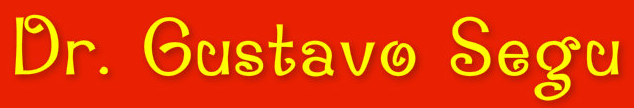 CRISIS DE EMPRESAS – PROCEDIMIENTO PREVENTIVO
PROCEDIMIENTO ALTERNATIVO OBLIGATORIO
DECRETO 328/1988

Art. 4 - De oficio o a petición de partes, la autoridad de aplicación podrá: 
1) disponer la celebración de las audiencias que considere necesarias para lograr soluciones de común acuerdo entre el empleador y las asociaciones sindicales indicadas en el artículo 3, 
2) recabar informes aclarativos o ampliatorios de los puntos de la comunicación previstos en el artículo 2, 
3) requerir la opinión escrita de las asociaciones sindicales indicadas en el artículo 3, 
4) realizar investigaciones, recabar asesoramiento de las reparticiones públicas o instituciones privadas y, en general, ordenar cualquier medida que tienda al más amplio conocimiento de la cuestión planteada y 
5) proponer fórmulas de solución.
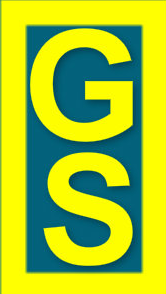 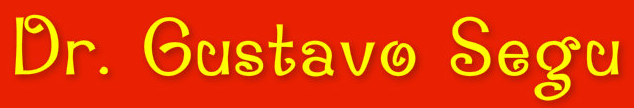 CRISIS DE EMPRESAS – PROCEDIMIENTO PREVENTIVO
PROCEDIMIENTO ALTERNATIVO OBLIGATORIO
DECRETO 328/1988
Art. 5 - Las disposiciones del presente decreto no podrán ser interpretadas como modificaciones a la facultad del trabajador de accionar judicialmente si considerare que la medida adoptada por el empleador lesiona alguno de sus derechos.

Art. 6 - El incumplimiento de lo establecido en el presente decreto dará lugar a las sanciones previstas en el artículo 5º de la ley 18694 y sus modificatorias.
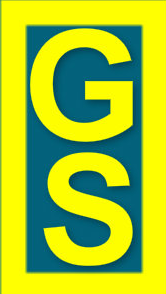 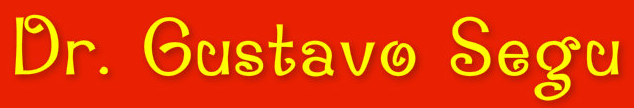 CRISIS DE EMPRESAS – PROCEDIMIENTO PREVENTIVO
PROCEDIMIENTO ALTERNATIVO OBLIGATORIO
DECRETO 328/1988
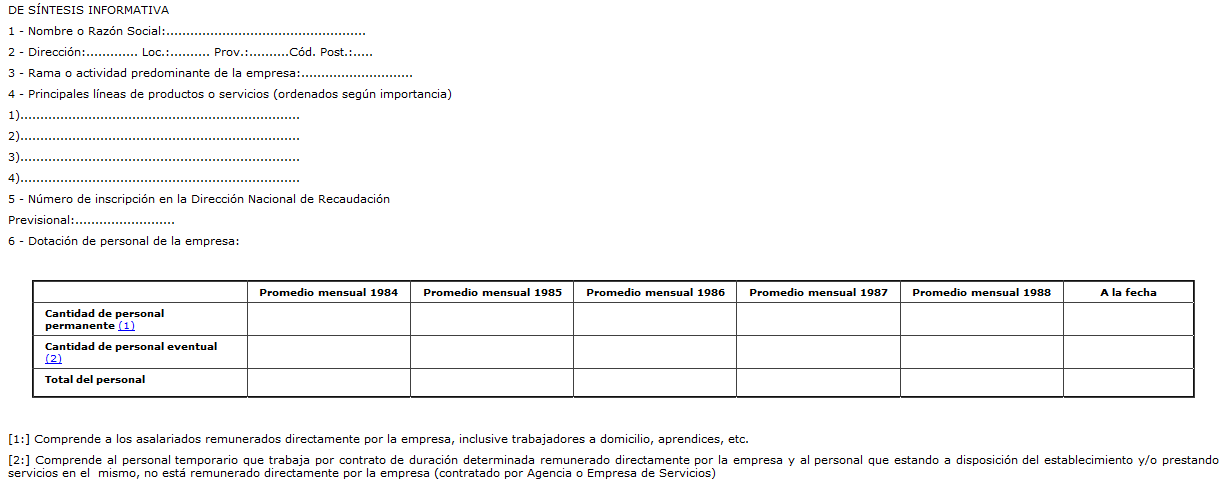 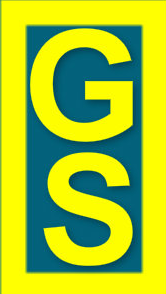 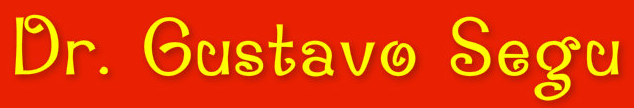 CRISIS DE EMPRESAS – PROCEDIMIENTO PREVENTIVO
PROCEDIMIENTO ALTERNATIVO OBLIGATORIO
DECRETO 328/1988
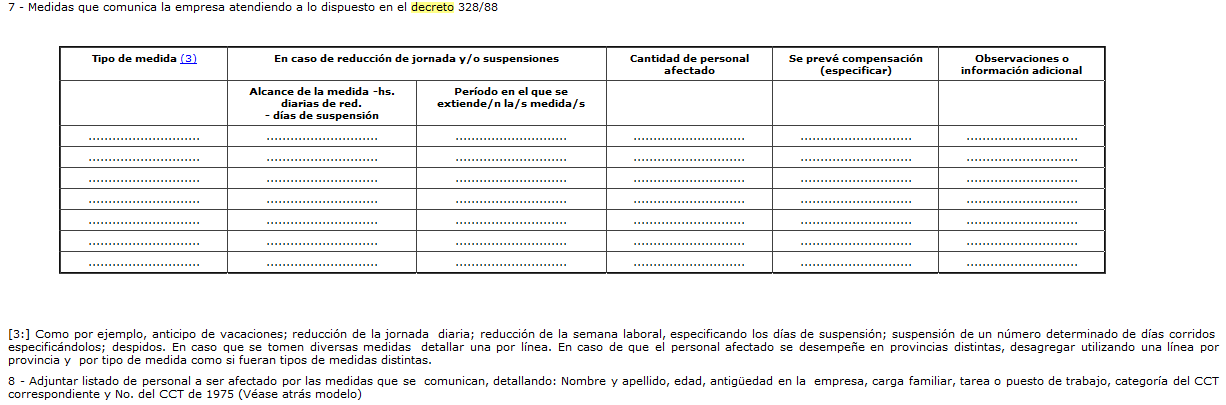 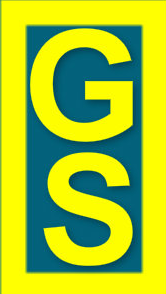 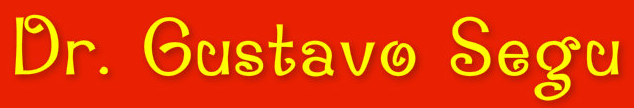 CRISIS DE EMPRESAS – PROCEDIMIENTO PREVENTIVO
PROCEDIMIENTO ALTERNATIVO OBLIGATORIO
DECRETO 328/1988
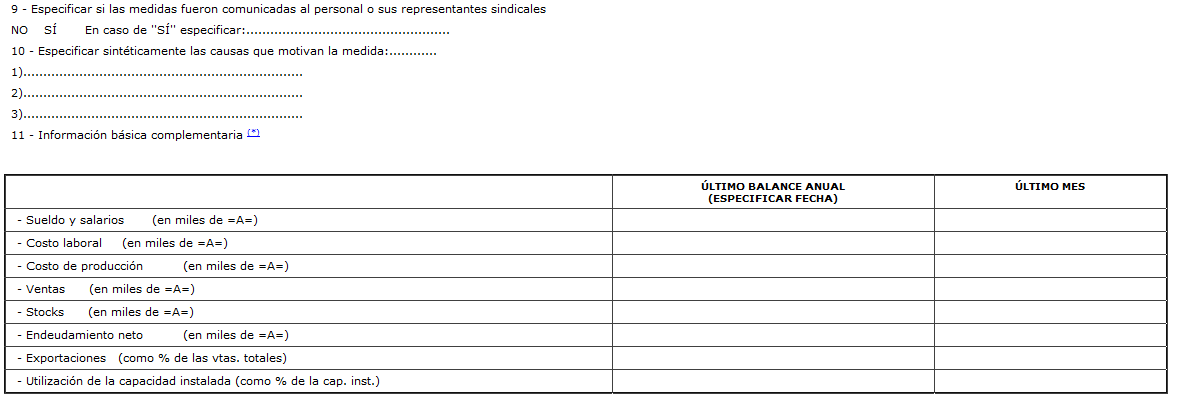 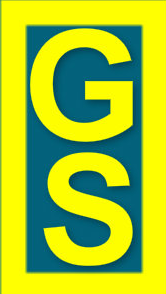 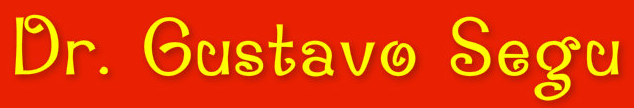 CRISIS DE EMPRESAS – PROCEDIMIENTO PREVENTIVO
PROCEDIMIENTO ALTERNATIVO OBLIGATORIO
DECRETO 328/1988
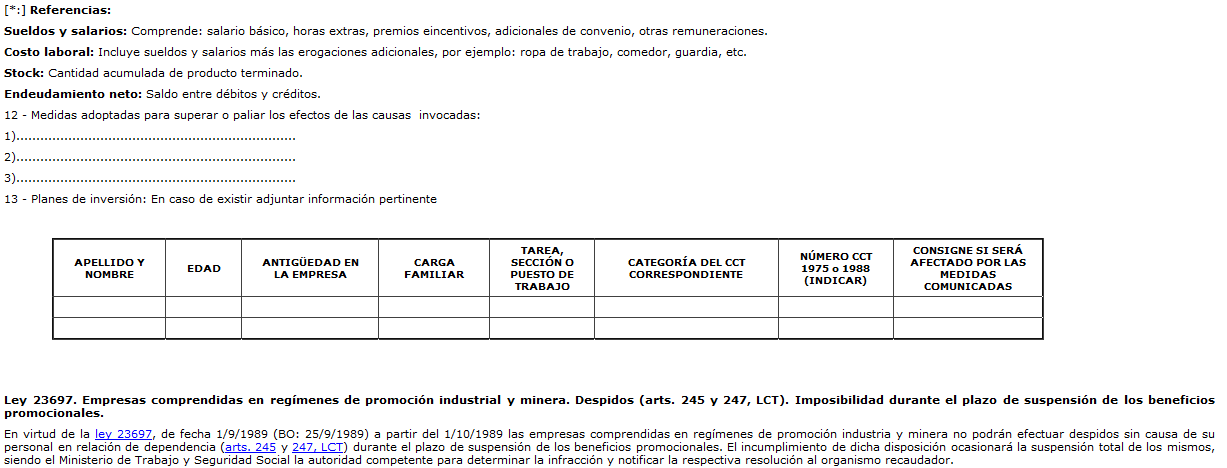 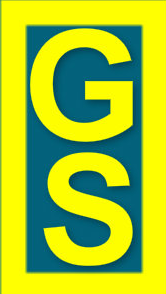 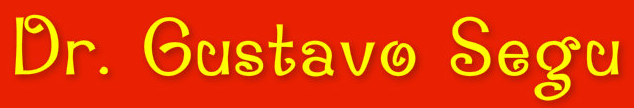 CRISIS DE EMPRESAS – PROCEDIMIENTO PREVENTIVO
PROCEDIMIENTO ALTERNATIVO OBLIGATORIO
PLAZOS MAXIMOS

Art. 220. —Plazo máximo. Remisión.
Las suspensiones fundadas en razones disciplinarias o debidas a falta o disminución de trabajo no imputables al empleador, no podrán exceder de treinta (30) días en un (1) año, contados a partir de la primera suspensión.
Las suspensiones fundadas en razones disciplinarias deberán ajustarse a lo dispuesto por el artículo 67, sin perjuicio de las condiciones que se fijaren en función de lo previsto en el artículo 68.
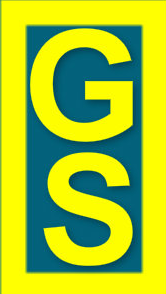 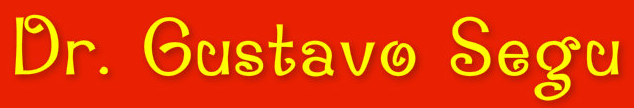 CRISIS DE EMPRESAS – PROCEDIMIENTO PREVENTIVO
PROCEDIMIENTO ALTERNATIVO OBLIGATORIO
PLAZOS MAXIMOS

Art. 221 - Las suspensiones por fuerza mayor debidamente comprobadas podrán extenderse hasta un plazo máximo de 75 (setenta y cinco) días en el término de 1 (un) año, contado desde la primera suspensión cualquiera sea el motivo de ésta.
En este supuesto, así como en el de suspensión por falta o disminución de trabajo, deberá comenzarse por el personal menos antiguo dentro de cada especialidad.
Respecto del personal ingresado en un mismo semestre, deberá comenzarse por el que tuviere menos cargas de familia, aunque con ello se alterase el orden de antigüedad.
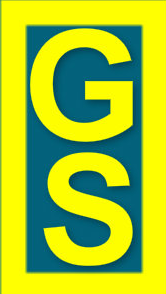 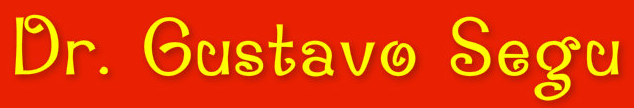 CRISIS DE EMPRESAS – PROCEDIMIENTO PREVENTIVO
PROCEDIMIENTO ALTERNATIVO OBLIGATORIO
ASIGNACIONES DE SUSPENSIÓN

Art. 223 bis -  Se considerará prestación no remunerativa las asignaciones en dinero que se entreguen en compensación por suspensiones de la prestación laboral y que se fundaren en las causales de falta o disminución de trabajo, no imputables al empleador, o fuerza mayor debidamente comprobada, pactadas individual o colectivamente y homologadas por la Autoridad de Aplicación, conforme normas legales vigentes, y cuando en virtud de tales causales el trabajador no realice la prestación laboral a su cargo. Sólo tributará las contribuciones establecidas en las leyes 23660 y 23661.
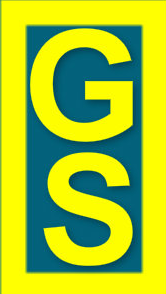 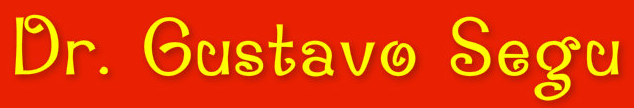 MODALIDADES DEL CONTRATO DE TRABAJO
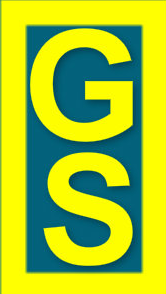 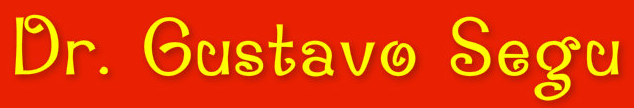 MODALIDADES DEL CONTRATO DE TRABAJO
ESTABLECIDAS POR LA LEY DE CONTRATO DE TRABAJO

a) Contrato por tiempo indeterminado – Art. 90 LCT

b) Período de prueba – Art. 92 bis LCT

c) Contrato a plazo fijo – Art. 93 LCT

d) Contrato de temporada – Art. 96 LCT

e) Contrato de trabajo eventual – Art. 99 LCT

f) Contrato de trabajo de grupo o por equipo – Art. 101 LCT

c) Contrato a tiempo parcial – Art. 92 ter
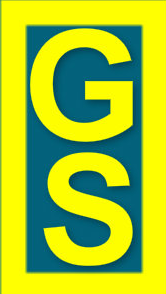 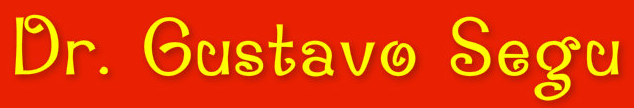 MODALIDADES DEL CONTRATO DE TRABAJO
CONTRATO DE TRABAJO – EXISTENCIA E INEXISTENCIA – CASOS 
DUDOSOS

Art. 21 LCT – Habrá contrato de trabajo, cualquiera sea su forma o 
denominación, cuando una persona física se obligue a realizar actos, ejecutar 
obras o prestar servicios en favor de otra y bajo la dependnecia de ésta, durante un 
período determinado o indeterminado de tiempo, mediante el pago de una 
remuneración.

 Sus cláusulas, en cuanto a la forma y condiciones de la prestación, quedan 
sometidas a las disposiciones de orden público, los estatutos, las convenciones 
colectivas o los laudos con fuerza de tales y los usos y costumbres.
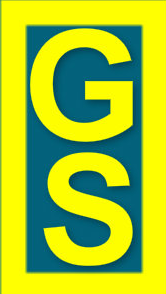 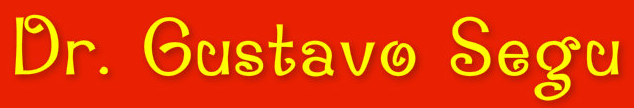 MODALIDADES DEL CONTRATO DE TRABAJO
CONTRATO DE TRABAJO – EXISTENCIA E INEXISTENCIA – CASOS 
DUDOSOS

RELACIÓN DE DEPENDENCIA
Subordinación economica: ajenidad en el capital, medios, riesgos, pérdidas y 
ganancias.

Subordinación jurídica:  Facultad de sustituir la voluntad del trabajador por la 
suya, darle órdenes, aplicar sanciones, disponer de la fuerza de trabajo del 
dependiente.

Subordinación técnica: Facultades de organización del trabajo, impartir 
órdenes, definir procedimientos, metodologías, etc. A mayor profesionalismo del 
trabajador, menor  subordinación técnica
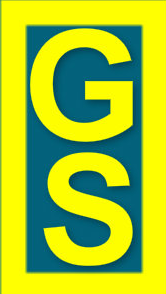 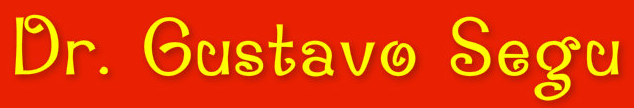 MODALIDADES DEL CONTRATO DE TRABAJO
RELACIÓN LABORAL

Art. 22 LCT – Habrá relación laboral, cuando una persona realice actos, ejecute 
obras o preste servicio en favor de la otra, bajo la dependencia de ésta en forma 
voluntaria o mediante el pago de una remuneración, cualquier sea el acto que le 
dé origen.  


Puede haber contrato de trabajo sin relación laboral, por ejemplo cuando 
no se ejecuta la prestación.

Efectos del contrato sin relación de trabajo
Ante incumplimiento del empleador dará lugar a una indemnización que no 
podrá ser inferior a un mes dela remuneración convenida, o que corresponda por 
convenio colectivo. (art.24 LCT)
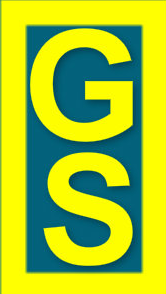 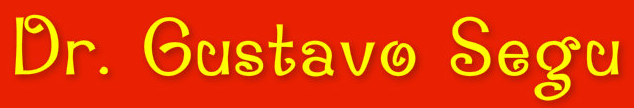 MODALIDADES DEL CONTRATO DE TRABAJO
SUJETOS DEL CONTRATO DE TRABAJO
Empleador
Art. 26 LCT: Se considera empledor a la persona física o conjunto de ellas, o 
jurídica, tenga o no personalidad jurídica propia, que requiera servicios de un 
trabajador.

Trabajador
Art. 25 LCT – Se considera trabajador a los fines de esta ley, a la persona física 
que se obligue o preste servicios bajo contrato de trabajo a través de una 
relación Laboral
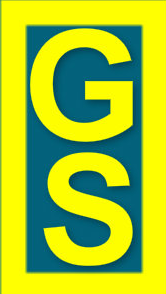 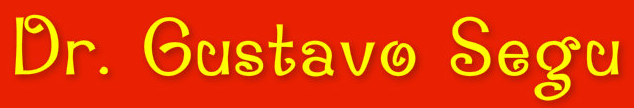 MODALIDADES DEL CONTRATO DE TRABAJO
PRESUNCIÓN DE EXISTENCIA DEL CONTRATO DE TRABAJO

Art. 23 LCT – El hecho de la prestación de servicios hace presumir la existencia 
de un contrato de trabajo, salvo que por las circunstancias, las relaciones o 
causas que lo motiven se demostrase lo contrario.

Esa presunción operará igualmente aún cuando se utilicen figuras no 
laborales, para caracterizar el contrato, y en tanto que por las circunstancias no 
sea dado de calificar de empresario a quien presta el servicio.
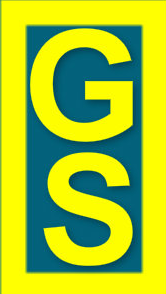 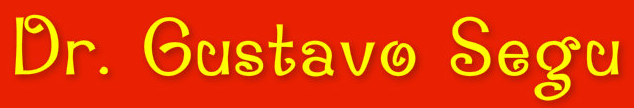 MODALIDADES DEL CONTRATO DE TRABAJO
FORMA DEL CONTRATO


Art. 48 LCT – Las partes podrán escoger sobre las formas a observar para la 
celebración del contrato de trabajo, salco lo que dispongan las leyes o 
convenciones colectivas en casos particulares.

- Celebráción en forma tácita

- Por escrito

- Por escrito ante escribano
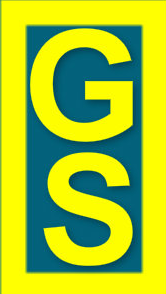 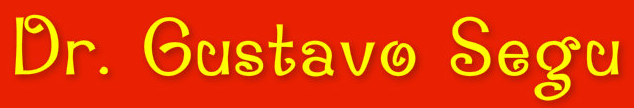 MODALIDADES DEL CONTRATO DE TRABAJO
OBJETO DEL CONTRATO DE TRABAJO
Es la prestación de la actividad del trabajador. 
No podrá ser objeto del contrato la prestación de servicios ilícitos o prohibidos
En dicho caso la nulidad deberá ser declarada por los jueces (art. 44 LCT)

OBJETO ILÍCITO
Art. 39 LCT -  Se considera ilícito el objeto cuando el mismo fuera contrario a 
la moral y a las buenas costumbres, pero no se considerará tal si , por las 
leyes, las ordenanzas municipales o los reglamentos de policía se consintiera, 
tolerara o regulara a través de los mismos.

Art. 41 LCT – El contrato de objeto ilícito no produce consecuencias entre 
las partes que se deriven de esta ley
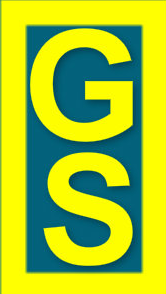 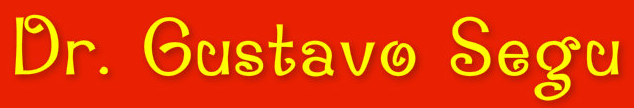 MODALIDADES DEL CONTRATO DE TRABAJO
OBJETO DEL CONTRATO DE TRABAJO
OBJETO PROHIBIDO

Art. 40 LCT – Se considerará prohibido el objeto cuando las normas legales 
o reglamentarias hubieren vedado el empleo de determinadas personas 
o en determinadas condiciones.
La prohibición del objeto del contrato está siempre dirigida al empleador.

Art. 42 LCT – El contrato de objeto prohibido no afectará al derecho del 
Trabajador a percibir las remuneraciones e indemnizaciones que se 
deriven de su extinción por tal causa, conforme a las normas de esta ley y a 
las previstas en los estatutos profesionales y las convenciones colectivas de 
trabajo.
Ejemplo: Contratación de extranjeros ilegales, trabajo durante la 
licencia por  maternidad, trabajo de menores en tareas declaradas 
insalubres, etc.
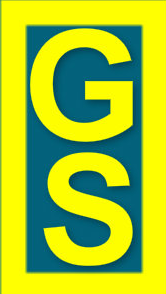 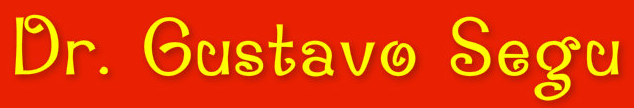 CONTRATO POR TIEMPO INDETERMINADO
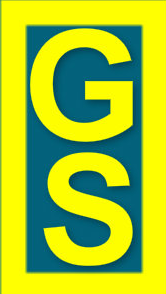 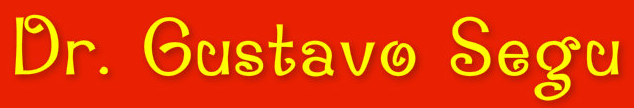 MODALIDADES DEL CONTRATO DE TRABAJO
CONTRATO POR TIEMPO INDETERMINADO
PRINCIPIO DE INDETERMINACIÓN DEL PLAZO
Art. 90 – El contrato de trabajo se entenderá celebrado por tiempo 
indeterminado …. (salvo que las partes dispusieran utilizar otra modalidad 
contractual)

- Es la modalidad por excelencia de contratación para la LCT
- En caso que las partes nada especifiquen al respecto se considera
  que han optado por esta modalidad
- Los contratos tienen “vocación de permanencia”, estan destinados a 
  durar.
- Principio de  conservación del contrato de trabajo
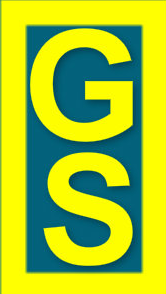 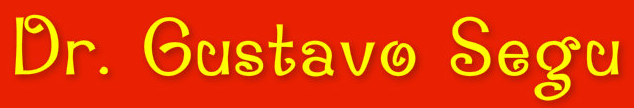 MODALIDADES DEL CONTRATO DE TRABAJO
CONTRATO POR TIEMPO INDETERMINADO
ALCANCE Y DURACIÓN
PRINCIPIO DE ESTABILIDAD EN EL EMPLEO
Art. 91 LCT –  El contrato por tiempo indeterminado dura hasta que el 
trabajador se encuentra en condiciones de gozar de los beneficios que le 
asignan los regímenes de seguridad social, por límites de edad y años de 
servicios, salvo que se configure alguna de las causales de extinción 
previstas en la presente ley.

Estabilidad “PROPIA” e “IMPROPIA”

CARGA DE LA PRUEBA

Art. 92 LCT -  La carga de la prueba de que el contrato es por tiempo 
determinado estará a cargo del empleador.
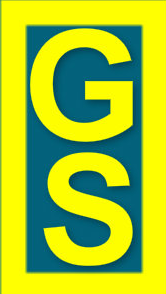 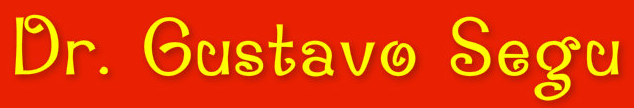 MODALIDADES DEL CONTRATO DE TRABAJO
CONTRATO POR TIEMPO INDETERMINADO
PERIODO DE PRUEBA

Art. 92 bis LCT – El contrato de trabajo por tiempo indeterminado, excepto el referido en el artículo 96, se entenderá celebrado a prueba durante los primeros TRES (3) meses de vigencia. Cualquiera de las partes podrá extinguir la relación durante ese lapso sin expresión de causa, sin derecho a indemnización con motivo de la extinción, pero con obligación de preavisar según lo establecido en los artículos 231 y 232.
El período de prueba se regirá por las siguientes reglas:

(…)
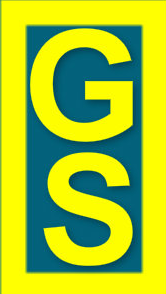 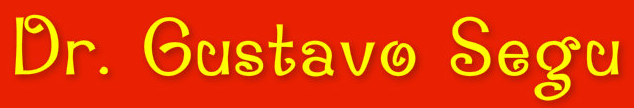 MODALIDADES DEL CONTRATO DE TRABAJO
CONTRATO POR TIEMPO INDETERMINADO
PERIODO DE PRUEBA

1. Un empleador no puede contratar a un mismo trabajador, más de una vez, utilizando el período de prueba. De hacerlo, se considerará de pleno derecho, que el empleador ha renunciado al período de prueba.

2. El uso abusivo del período de prueba con el objeto de evitar la efectivización de trabajadores será pasible de las sanciones previstas en los regímenes sobre infracciones a las leyes de trabajo. En especial, se considerará abusiva la conducta del empleador que contratare sucesivamente a distintos trabajadores para un mismo puesto de trabajo de naturaleza permanente.

3. El empleador debe registrar al trabajador que comienza su relación laboral por el período de prueba. Caso contrario, sin perjuicio de las consecuencias que se deriven de ese incumplimiento, se entenderá de pleno derecho que ha renunciado a dicho período.
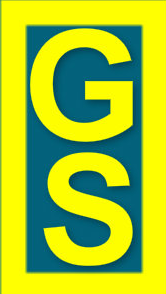 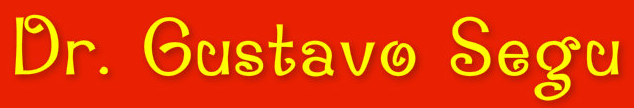 MODALIDADES DEL CONTRATO DE TRABAJO
CONTRATO POR TIEMPO INDETERMINADO
PERIODO DE PRUEBA
4. Las partes tienen los derechos y obligaciones propias de la relación laboral, con las excepciones que se establecen en este artículo. Tal reconocimiento respecto del trabajador incluye los derechos sindicales.

5. Las partes están obligadas al pago de los aportes y contribuciones a la Seguridad Social.

6. El trabajador tiene derecho, durante el período de prueba, a las prestaciones por accidente o enfermedad del trabajo. También por accidente o enfermedad inculpable, que perdurará exclusivamente hasta la finalización del período de prueba si el empleador rescindiere el contrato de trabajo durante ese lapso. Queda excluida la aplicación de lo prescripto en el cuarto párrafo del artículo 212.

7. El período de prueba, se computará como tiempo de servicio a todos los efectos laborales y de la Seguridad Social.”
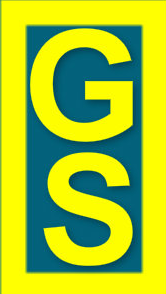 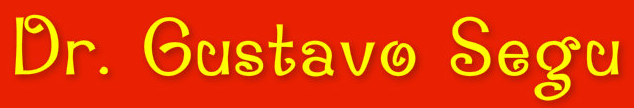 MODALIDADES DEL CONTRATO DE TRABAJO
CONTRATO POR TIEMPO INDETERMINADO
PERIODO DE PRUEBA – REGLAS APLICABLES

1.- Un empleador no puede contratar con período de prueba mas de una 
     vez a un mismo trabajador
2.- El uso abusivo a fin de evitar la efectivización será pasible de 
     aplicación de sanciones. Ej. Contratación sucesiva de distintos 
     trabajadores a prueba para cubrir un mismo puesto.
3- El trabajador tiene sus derechos sindicales durante el período de prueba
4.- Se pagan aportes y contribuciones a la seguridad social
5.- El trabajador tiene derecho a la prestación por accidentes del trabajo y
      por  enfermedades inculpables.
6.- Se considera tiempo de servicios
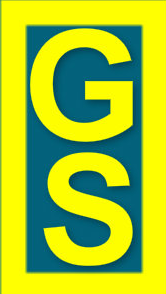 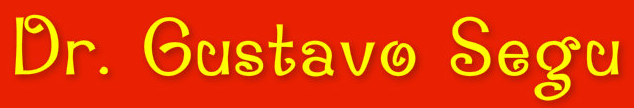 CONTRATO A PLAZO FIJO
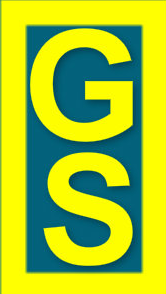 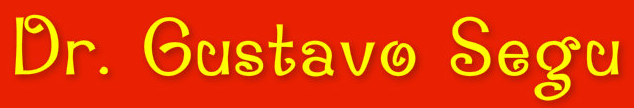 MODALIDADES DEL CONTRATO DE TRABAJO
CONTRATO A PLAZO FIJO

REQUISITOS
Art .90 LCT – El contrato de trabajo se entenderá por tiempo indeterminado, salvo que su término resulte de las siguientes circunstancias:

a)  Que se haya fijado en forma expresa y por escrito el tiempo de su 
     duración
b) Que las modalidades de las tareas o de la actividad, razonablemente 
    apreciadas, así lo justifiquen

CELEBRACIÓN ÉN FORMA SUCESIVA
Art. 90 LCT – (…) La formalización de contratos por plazo determinado en forma sucesiva, que exceda de las exigencias previstas en el apartado b), convierten al contrato en uno por tiempo indeterminado.
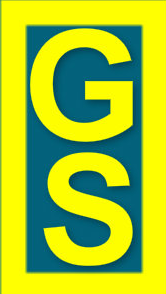 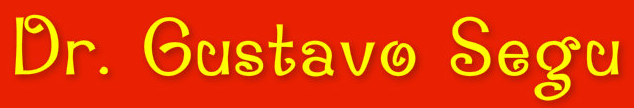 MODALIDADES DEL CONTRATO DE TRABAJO
CONTRATO A PLAZO FIJO

DURACIÓN
Art. 93 LCT –  El contrato a plazo fijo durará hasta el vencimiento del plazo convenido, no pudiendo celebrarse por mas de 5 años.

DEBER DE PREAVISAR SU EXTINCIÓN
(Art. 94 LCT)
- Debe preavisarse la extinción con anticipación no menor de1 mes y no mayor de 2  meses del plazo convenido, salvo que la duración sea inferior a un mes.

- La omisión del preaviso implica la conversión del mismo a uno de Tiempo   
  indeterminado, salvo acto expreso de renovación de un plazo igual o distinto.
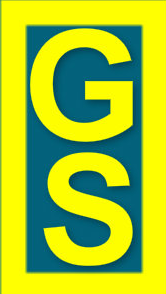 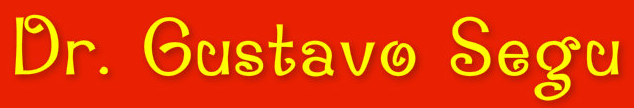 MODALIDADES DEL CONTRATO DE TRABAJO
CONTRATO A PLAZO FIJO
DESPIDO ANTES DEL VENCIMIENTO
(Art. 95 LCT)
- El despido injustificado antes del plazo dara lugar a las indemnizaciones
  por despido incausado, mas la indemnización por daños y perjuicios.
- El trabajador deberá alegar y probar el daño
- El importe lo fijará el juez

INDEMNIZACIONES POR FINALIZACIÓN DEL PLAZO
(art. 95 y Art. 250 LCT)
- Extinción mediando previso y con el plazo cumplido

- Duración menor a un año: No corresponde indemnización alguna

- Duración igual o superior a un año: Indemnización art. 247 LCT
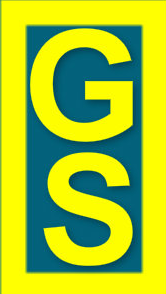 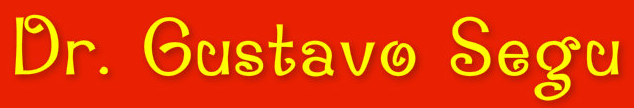 MODALIDADES DEL CONTRATO DE TRABAJO
CONTRATO A PLAZO FIJO
DESPIDO ANTES DEL VENCIMIENTO

Art. 95 – En los contratos a plazo fijo, el despido injustificado dispuesto antes del vencimiento del plazo, dará derecho al trabajador, además de las indemnizaciones que correspondan por extinción del contrato en tales condiciones a la de daños y perjuicios provenientes del derecho común, la que se fijará en función directa de los que justifique haber sufrido quien los alegue o los que, a falta de demostración, fije el juez o tribunal prudencialmente, por la sola ruptura anticipada del contrato.

Cuando la extinción del contrato se produjere mediante preaviso, y estando el contrato íntegramente cumplido, el trabajador recibirá una suma de dinero equivalente a la indemnización prevista en el artículo 250 de esta ley.

(…)
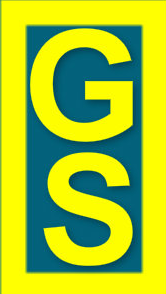 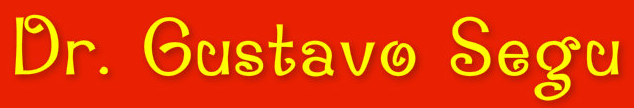 MODALIDADES DEL CONTRATO DE TRABAJO
CONTRATO A PLAZO FIJO
DESPIDO ANTES DEL VENCIMIENTO

Art. 95 – (…)

Cuando la extinción del contrato se produjere mediante preaviso, y estando el contrato íntegramente cumplido, el trabajador recibirá una suma de dinero equivalente a la indemnización prevista en el artículo 250 de esta ley.

En los casos del párrafo primero de este artículo, si el tiempo que faltare para cumplir el plazo del contrato fuese igual o superior al que corresponda al de preaviso, el reconocimiento de la indemnización por daño suplirá al que corresponde por omisión de éste, si el monto reconocido fuese también igual o superior a los salarios del mismo.
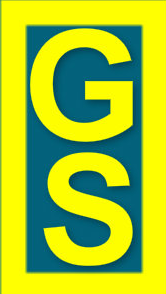 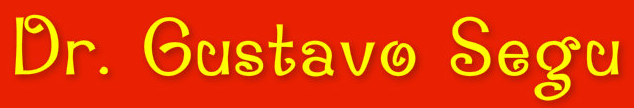 MODALIDADES DEL CONTRATO DE TRABAJO
CONTRATO A PLAZO FIJO
EXTINCIÓN POR VENCIMIENTO DEL PLAZO

Art. 250 - Cuando la extinción del contrato se produjera por vencimiento del plazo asignado al mismo, mediando preaviso y estando el contrato íntegramente cumplido, se estará a lo dispuesto en el artículo 95, segundo párrafo de esta ley, siendo el trabajador acreedor a la indemnización prevista en el artículo 247, siempre que el tiempo del contrato no haya sido inferior a 1 (un) año.
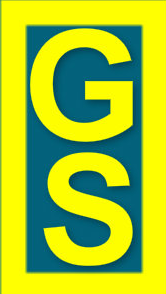 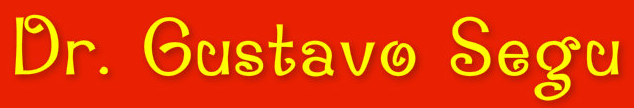 CONTRATO A TIEMPO PARCIAL
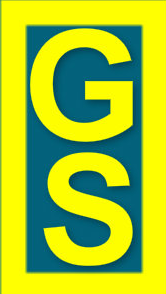 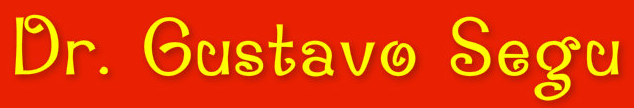 MODALIDADES DEL CONTRATO DE TRABAJO
CONTRATO A TIEMPO PARCIAL

Art. 92 ter - LCT
1. El contrato de trabajo a tiempo parcial es aquel en virtud del cual el trabajador se obliga a prestar servicios durante un determinado número de horas al día o a la semana, inferiores a las dos terceras (2/3) partes de la jornada habitual de la actividad. En este caso la remuneración no podrá ser inferior a la proporcional que le corresponda a un trabajador a tiempo completo, establecida por ley o convenio colectivo, de la misma categoría o puesto de trabajo. Si la jornada pactada supera esa proporción, el empleador deberá abonar la remuneración correspondiente a un trabajador de jornada completa.
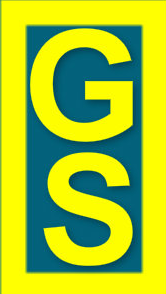 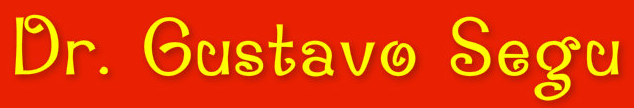 MODALIDADES DEL CONTRATO DE TRABAJO
CONTRATO A TIEMPO PARCIAL

Art. 92 ter - LCT
2. Los trabajadores contratados a tiempo parcial no podrán realizar horas suplementarias o extraordinarias, salvo el caso del artículo 89 de la presente ley. La violación del límite de jornada establecido para el contrato a tiempo parcial generará la obligación del empleador de abonar el salario correspondiente a la jornada completa para el mes en que se hubiere efectivizado la misma, ello sin perjuicio de otras consecuencias que se deriven de este incumplimiento.
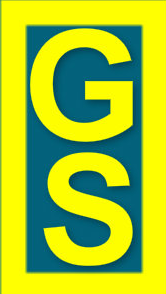 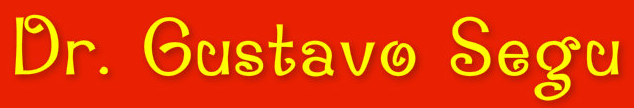 MODALIDADES DEL CONTRATO DE TRABAJO
CONTRATO A TIEMPO PARCIAL

Art. 92 ter - LCT
3. Las cotizaciones a la seguridad social y las demás que se recaudan con ésta, se efectuarán en proporción a la remuneración del trabajador y serán unificadas en caso de pluriempleo. En este último supuesto, el trabajador deberá elegir entre las obras sociales a las que aporte, aquella a la cual pertenecerá.
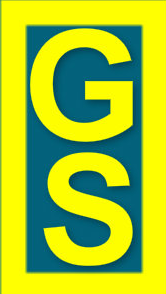 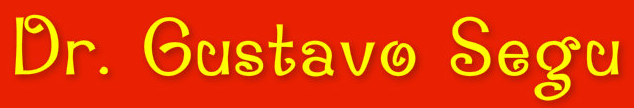 MODALIDADES DEL CONTRATO DE TRABAJO
CONTRATO A TIEMPO PARCIAL

Art. 92 ter – LCT

4. Las prestaciones de la seguridad social se determinarán reglamentariamente teniendo en cuenta el tiempo trabajado, los aportes y las contribuciones efectuadas. Los aportes y contribuciones para la obra social serán los que correspondan a un trabajador, de tiempo completo de la categoría en que se desempeña el trabajador.
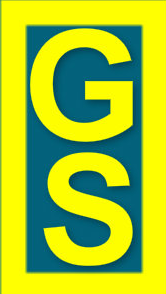 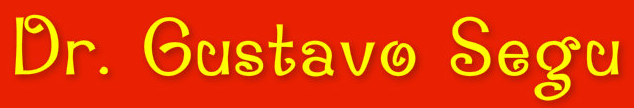 MODALIDADES DEL CONTRATO DE TRABAJO
CONTRATO A TIEMPO PARCIAL

Art. 92 ter – LCT


5. Los convenios colectivos de trabajo determinarán el porcentaje máximo de trabajadores a tiempo parcial que en cada establecimiento se desempeñarán bajo esta modalidad contractual. Asimismo, podrán establecer la prioridad de los mismos para ocupar las vacantes a tiempo completo que se produjeren en la empresa.
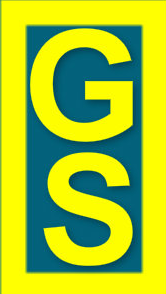 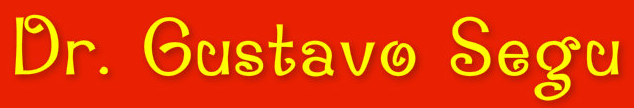 MODALIDADES DEL CONTRATO DE TRABAJO
CONTRATO A TIEMPO PARCIAL
EXTENSIÓN MÁXIMA DE LA JORNADA A TIEMPO PARCIAL

 Dice el apartado 1: “Cuando la cantidad de horas diarias o semanales sean inferior a los dos tercios de la jornada habitual de la actividad”.

  Se elimina la referencia a la jornada “mensual”

  Por consiguiente cuando la cantidad de horas laboradas durante el mes sea inferior a 2/3 de la jornada habitual de la actividad para saber si hay contrato parcial deberá analizarse la duración de la jornada diaria o de la jornada semanal.

Bastaría con que se cumpla uno de los dos supuestos.

La ley pide uno u otro, no ambos.
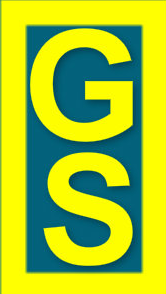 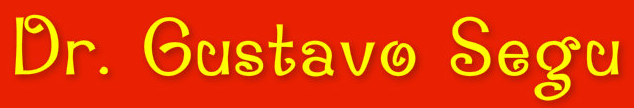 MODALIDADES DEL CONTRATO DE TRABAJO
CONTRATO A TIEMPO PARCIAL
JORNADA HABITUAL DE LA ACTIVIDAD Y JORNADA HABITUAL DEL ESTABLECIMIENTO

JORNADA HABITUAL DE LA ACTIVIDAD:
Es la que establece la ley de jornada de trabajo (L.11544) o la que especifiquen los convenios colectivos.
- L. 11544 y LCT: 8 horas diarias, 48 horas semanales
 Posibilidad de distribución de horas durante la semana, hasta 9 horas  
 diarias.
LIMITES LEGALES
- Si la jornada diaria es de 8 horas, el límite deberá ser inferior a 5,33   
  horas
 Si la jornada diaria es de 9 horas, dicho límite deberá ser inferior a    
  6 horas
- La jornada semanal deberá ser inferior a 32 horas
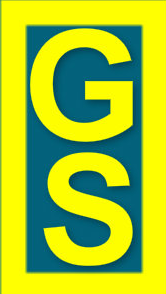 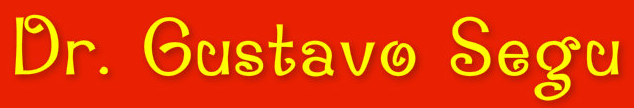 MODALIDADES DEL CONTRATO DE TRABAJO
CONTRATO A TIEMPO PARCIAL
JORNADA HABITUAL DE LA ACTIVIDAD Y JORNADA HABITUAL DEL ESTABLECIMIENTO

JORNADA HABITUAL DEL ESTABLECIMIENTO:
Es la que se fijó para la duración de las tareas en el lugar de trabajo

CASO PRÁCTICO:
En el establecimiento se realizan tareas de  8 a 13 horas: 5 horas es la jornada habitual del establecimiento.

¿Qué parámetro se utiliza para determinar la extensión del contrato a tiempo parcial?
Se aplica la jornada habitual de la actividad: si el CCT no hace aclaraciones será de 8 horas diarias y 48 semanales.

Por consiguiente los trabajadores están contratados a tiempo parcial.
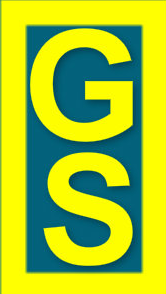 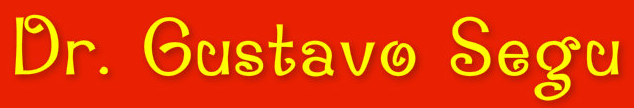 MODALIDADES DEL CONTRATO DE TRABAJO
CONTRATO A TIEMPO PARCIAL
JORNADA HABITUAL DE LA ACTIVIDAD Y JORNADA HABITUAL DEL ESTABLECIMIENTO
CLASIFICACIÓN DE OTROS CASOS DE JORNADA HABITUAL DE LA ACTIVIDAD

1) Por la calidad del SUJETO
- Trabajo de menores: 6 horas diarias y 36 horas semanales
  T. Parcial: Menos de 4 horas diarias o menos de 24 horas semanales

2) Por el HORARIO de la actividad
 Jornada nocturna: 7 horas diarias y 42 horas semanales
  T. Parcial:  Menos de 4,66 horas diarias o menos de 28 horas semanales

3) Por la INDOLE de las tareas
Trabajo insalubre: 6 horas diarias y 36 horas semanales
 T. Parcial: Menos de 4 horas diarias o menos de 24 horas semanales
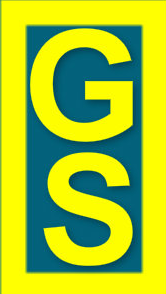 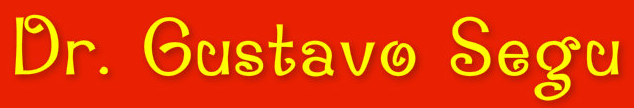 MODALIDADES DEL CONTRATO DE TRABAJO
CONTRATO A TIEMPO PARCIAL
JORNADA HABITUAL DE LA ACTIVIDAD Y JORNADA HABITUAL DEL ESTABLECIMIENTO
CLASIFICACIÓN DE OTROS CASOS DE JORNADA HABITUAL DE LA ACTIVIDAD

TRABAJO INSALUBRE
¿Qué pasa si el contrato a tiempo parcial hubiera sido celebrado previo a la declaración de insalubridad?

Deberá ajustarse proporcionalmente a la nueva extensión máxima de la jornada sin reducción en la remuneración originalmente pactada, en la misma proporción en que se corrió el límite.

Lo mismo en caso que se revoque la declaración de insalubridad por parte de la autoridad de aplicación administrativa laboral.
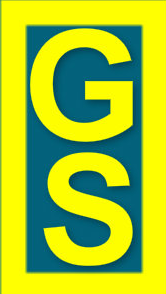 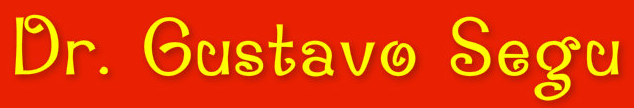 MODALIDADES DEL CONTRATO DE TRABAJO
CONTRATO A TIEMPO PARCIAL
JORNADA HABITUAL DE LA ACTIVIDAD Y JORNADA HABITUAL DEL ESTABLECIMIENTO
CLASIFICACIÓN DE OTROS CASOS DE JORNADA HABITUAL DE LA ACTIVIDAD

Contrato de trabajo a tiempo parcial
 Duración inferior a 2/3 de la jornada habitual diaria o semanal de la actividad

 Remuneración mínima: “no podrá ser inferior a la proporcional que le corresponda a un trabajador a tiempo completo establecida por ley o por convenio colectivo”

 Las partes pueden pactar un valor hora superior al mínimo fijado
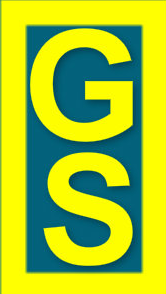 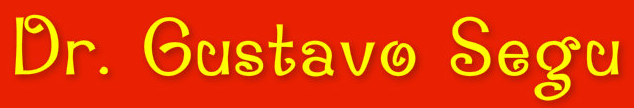 MODALIDADES DEL CONTRATO DE TRABAJO
CONTRATO A TIEMPO PARCIAL
TRATAMIENTO DE LA REMUNERACIÓN
EL CONTRATO DE TRABAJO A TIEMPO PARCIAL Y EL CONTRATO DE TRABAJO CON JORNADA REDUCIDA

CONTRATO CON JORNADA REDUCIDA

  Duración de 2/3 o mas de la jornada habitual diaria o semanal de la    
   actividad

  Remuneración: “ …el empleador deberá abonar la remuneración 
   correspondiente a un trabajador de jornada completa.. ”

¿Cómo determinar la remuneración?
- Analizar el caso en el contexto del apartado 1
- La norma fija como límite mínimo la establecida por ley o CCT para la   
  misma categoría o puesto de trabajo.
- Seria razonable interpretar el mismo criterio para los contratos con jornada reducida superior al límite del art. 92 ter.
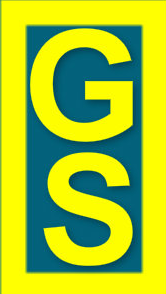 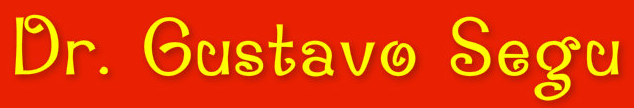 MODALIDADES DEL CONTRATO DE TRABAJO
CONTRATO A TIEMPO PARCIAL
TRATAMIENTO DE LA REMUNERACIÓN
EL CONTRATO DE TRABAJO A TIEMPO PARCIAL Y EL CONTRATO DE TRABAJO CON JORNADA REDUCIDA

Contrato con jornada reducida
¿ Que conceptos deben considerarse para el pago de la remuneración completa?
 Todos los conceptos remuneratorios que integran el haber del trabajador 
 
 Se incluyen los adicionales convencionales

 ¿Qué pasa con las asignaciones no remunerativas establecidas por los CCT?
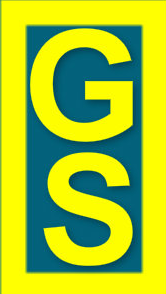 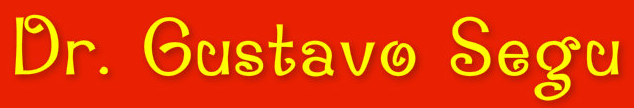 MODALIDADES DEL CONTRATO DE TRABAJO
CONTRATO A TIEMPO PARCIAL
TRATAMIENTO DE LA REMUNERACIÓN
HORAS SUPLEMENTARIAS Y HORAS EXTRAORDINARIAS

El apartado 2 prohibe la realización de horas suplementarias o extraordinarias.
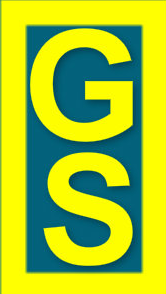 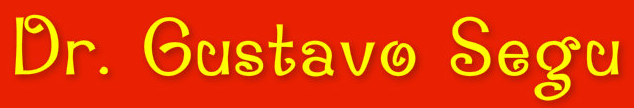 MODALIDADES DEL CONTRATO DE TRABAJO
CONTRATO A TIEMPO PARCIAL
TRATAMIENTO DE LA REMUNERACIÓN
HORAS SUPLEMENTARIAS Y HORAS EXTRAORDINARIAS
Contrato a tiempo parcial

Quedan exceptuados los casos del artículo 89 LCT: 
“El trabajador estará obligado a prestar los auxilios que se requieran en caso de peligro grave o inminente para las personas o para las cosas incorporadas a la empresa.”

Sanción: 
La violación del límite de jornada establecido para el contrato a tiempo parcial generará la obligación del empleador de abonar el salario correspondiente a la jornada completa para el mes en que se hubiere efectivizado la misma, ello sin perjuicio de otras consecuencias que se deriven de este incumplimiento.
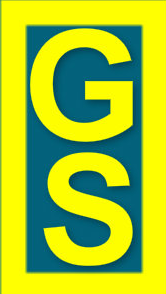 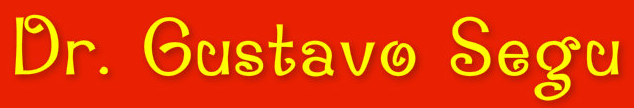 MODALIDADES DEL CONTRATO DE TRABAJO
CONTRATO A TIEMPO PARCIAL
TRATAMIENTO DE LA REMUNERACIÓN
HORAS SUPLEMENTARIAS Y HORAS EXTRAORDINARIAS

CONSIDERACIONES
¿La ley se refiere a la violación del límite de jornada establecido por la ley o por las partes?
- No hace distinciones. No debemos distinguir donde la ley no distingue

¿La remuneración completa es la de convenio o se proyecta en función del valor hora del trabajador?
 La ley se refiere al  “salario correspondiente a la jornada completa para el mes en que se hubiere efectivizado” el incumplimiento.
 En este caso se debería proyectar el valor hora pactado
 No hay referencias a la remuneración de convenio para la categoría o puesto de trabajo.
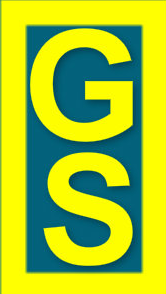 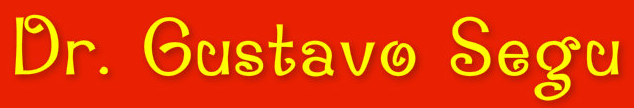 MODALIDADES DEL CONTRATO DE TRABAJO
CONTRATO A TIEMPO PARCIAL
TRATAMIENTO DE LA REMUNERACIÓN
BASE IMPONIBLE

Base imponible obra social
Los aportes y contribuciones para la obra social serán los que correspondan a un trabajador de tiempo completo de la categoría en que se desempeña el trabajador.
				
Incluye:
Sueldo básico
Adicionales de convenio
¿Qué pasa con los aportes con destino a la obra social sobre la asignación no remunerativa?
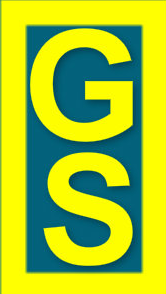 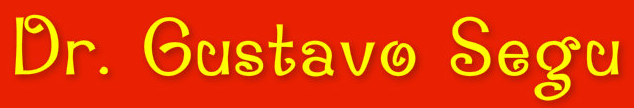 MODALIDADES DEL CONTRATO DE TRABAJO
CONTRATO A TIEMPO PARCIAL
TRATAMIENTO DE LA REMUNERACIÓN
BASE IMPONIBLE

Base imponible obra social

En sintonía con el art. 18 de la ley 23660 de obras sociales.
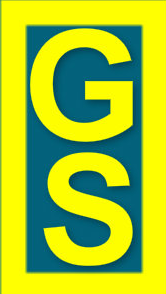 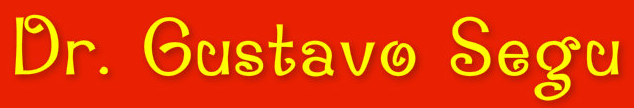 MODALIDADES DEL CONTRATO DE TRABAJO
CONTRATO A TIEMPO PARCIAL
TRATAMIENTO DE LA REMUNERACIÓN
BASE IMPONIBLE - CASOS

1) Caso del SAC y contrato a tiempo parcial
Al abonarse el SAC al trabajador, que será proporcional a la extensión de
la jornada, la base imponible para la obra social sobre dicho concepto 
deberá ser considerada sobre el SAC que le hubiera correspondido a un 
trabajador por jornada completa.
Recordemos: el SAC es el sueldo número 13, es un sueldo mas. No 
vemos porque tiene que tener un tratamiento diferente al resto de las 
remuneraciones en este caso.
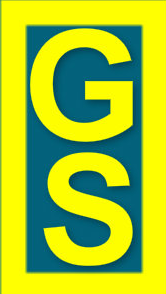 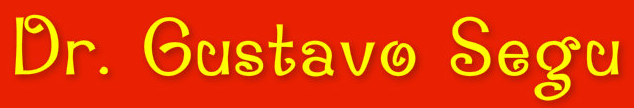 MODALIDADES DEL CONTRATO DE TRABAJO
CONTRATO A TIEMPO PARCIAL
TRATAMIENTO DE LA REMUNERACIÓN
BASE IMPONIBLE - CASOS

2) Caso del trabajador a tiempo parcial con jornada muy reducida
El trabajador se desempeña una hora por día, de lunes a viernes, 
realizando tareas de limpieza.
Al aplicar la base imponible con destino a la obra social en forma 
completa, el porcentaje total de retenciones supera el límite del 20% 
establecido por el art. 133 de la LCT, superando un 40%.

A menor duración de la jornada, mayor el porcentaje de las retenciones 
por incidencia de la base imponible de obra social.
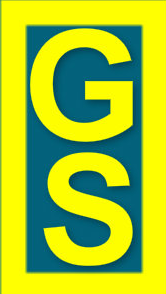 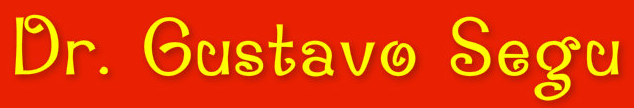 MODALIDADES DEL CONTRATO DE TRABAJO
CONTRATO A TIEMPO PARCIAL
TRATAMIENTO DE LA REMUNERACIÓN
BASE IMPONIBLE - CASOS

2) Caso del trabajador a tiempo parcial con jornada muy reducida

SOLUCIONES 
1) Muchas empresas optan por el despido
2) Hay quienes aconsejan solicitar autorización al Ministerio de Trabajo 
para efectuar la retención por encima del limite del 20%, por aplicación del 
art. 133 tercer y cuarto párrafo.
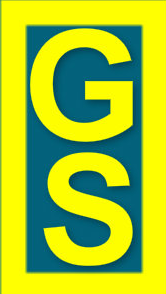 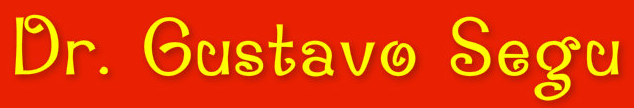 MODALIDADES DEL CONTRATO DE TRABAJO
CONTRATO A TIEMPO PARCIAL
TRATAMIENTO DE LA REMUNERACIÓN
BASE IMPONIBLE - CASOS
2) El caso de los Franqueros 
Solo debería completarse la base imponible de obra social a jornada completa, 
respecto de los días pactados para realizar la prestación. 

- Porque en los restantes días no se ejecuta el contrato de trabajo
- En dichos días las partes no pueden exigirse las obligaciones recíprocas
- El empleador no puede intimar al trabajador a que se presente a trabajar
- El trabajador no puede reclamar que el empleador le otorgue tareas
- En esos días ni siquiera existe prestación, por lo que no habiendo hecho 
   imponible, mal podría exigirse efectuar tributación alguna.

Si el trabajador labora un solo día pero en forma completa, estaría cubierta la base 
exigida para la obra social.
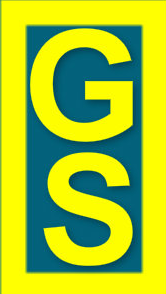 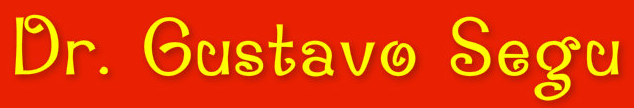 MODALIDADES DEL CONTRATO DE TRABAJO
CONTRATO A TIEMPO PARCIAL
TRATAMIENTO DE LA REMUNERACIÓN
BASE IMPONIBLE - CASOS
3) Contrato con jornada reducida

El pago de la remuneración en forma completa se proyecta sobre

- SAC
- Feriados
- Vacaciones
- Enfermedades inculpables
- Otras licencias
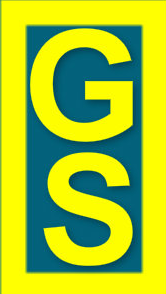 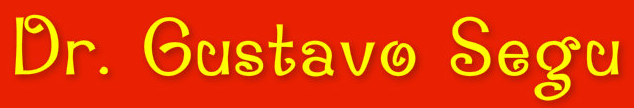 MODALIDADES DEL CONTRATO DE TRABAJO
CONTRATO A TIEMPO PARCIAL
TRATAMIENTO DE LA REMUNERACIÓN
BASE IMPONIBLE - CASOS

El caso del pluriempleo
Trabajador a tiempo parcial con 4 horas para cada empleador
Aportes por jornada completa retenidos en cada empleo
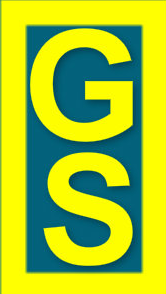 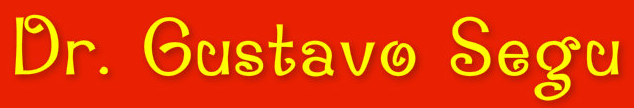 CONTRATO DE TEMPORADA
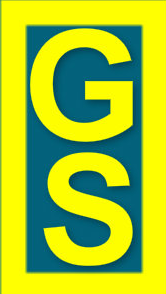 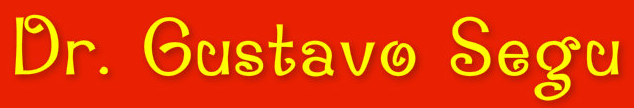 MODALIDADES DEL CONTRATO DE TRABAJO
CONTRATO DE TEMPORADA
CARACTERIZACIÓN

Art. 96 LCT – Habrá contrato de temporada cuando la relación entre las partes originada por actividades propias del giro normal de la empresa o explotación, se cumpla en determinadas épocas del año solamente y esté sujeta a repetirse en cada ciclo en razón de la naturaleza de la actividad.

Es un contrato por tiempo indeterminado de ejecución discontinua

a) Contrato de temporada típico: Se agota con la temporada
b) Contrato de temporada atípico: Finaliza la temporada pero continúa la activiada en la empresa.
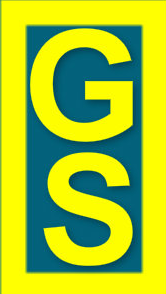 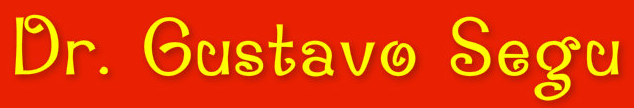 MODALIDADES DEL CONTRATO DE TRABAJO
CONTRATO DE TEMPORADA
SITUACIONES A TENER EN CUENTA

a) Transformación  del contrato en contrato a tiempo parcial, por realización de tareas permanentes.

b) Duración de la temporada: dependerá del ciclo estacional o de productividad

c) Ciclos de actividad y de receso: puede continuar la actividad en el establecimiento.   

d) Subsistencia de las obligaciones de conducta: Subsisten los deberes de fidelidad (art. 85) y los de consideración recíproca (arts. 62 y 63 LCT – Buena fe y obligaciones genéricas de las partes)
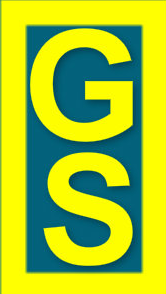 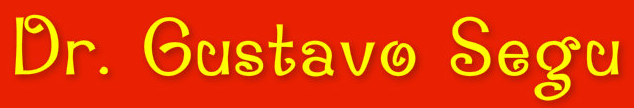 MODALIDADES DEL CONTRATO DE TRABAJO
CONTRATO DE TEMPORADA
SITUACIONES A TENER EN CUENTA

e) Indemnización por fallecimiento: Período de receso y período de actividad

f) Indemnización por incapacidad absoluta: Período de receso y período de actividad
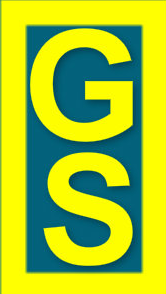 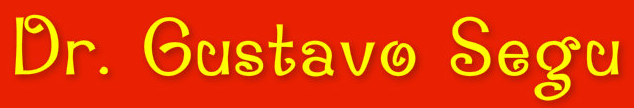 MODALIDADES DEL CONTRATO DE TRABAJO
CONTRATO DE TEMPORADA
SITUACIONES A TENER EN CUENTA

a) Pago de vacaciones: Se pagan al finalizar el contrato.

b) Pago del SAC: se paga al finalizar la temporada

c) Salarios por enfermedad inculpable: art. 208 LCT, solo durante el período de actividad, se suspenden al iniciarse el período de receso.

d) Accidentes de trabajo. Durante la temporada, o cuando el trabajador trata de retomar su empleo. Abarca tanto el período de actividad como el período de receso.

e) Obra social: Período de receso, deberá cumplir con las obligaciones a  cargo del empleador y del trabajador.
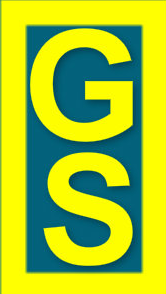 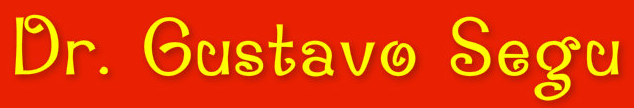 MODALIDADES DEL CONTRATO DE TRABAJO
CONTRATO DE TEMPORADA
SITUACIONES A TENER EN CUENTA


a) Antigüedad: aplicación del art. 18 LCT, es decir que es la que surge del cómputo del tiempo efectivamente trabajado.


b) Indemnizaciones: Art. 97 LCT.
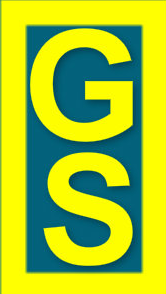 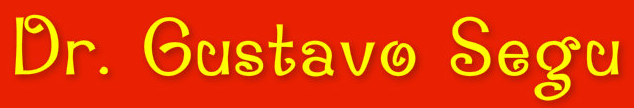 MODALIDADES DEL CONTRATO DE TRABAJO
CONTRATO DE TEMPORADA
EQUIPARACIÓN A LOS CONTRATOS A PLAZO FIJO - PERMANENCIA
EXTINCIÓN

Art. 97 -  El despido sin causa del trabajador, pendiente los plazos previstos o previsibles del ciclo o temporada en los que estuviere prestando servicios, dará lugar al pago de los resarcimientos establecidos en el artículo 95, primer párrafo, de esta ley.

El trabajador adquiere los derechos que esta ley asigna a los trabajadores permanentes de prestación continua, a partir de su contratación en la primera temporada, si ello respondiera a necesidades también permanentes de la empresa o explotación ejercida, con la modalidad prevista en este Capítulo.
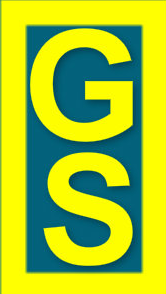 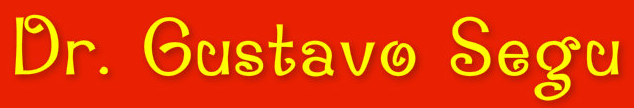 MODALIDADES DEL CONTRATO DE TRABAJO
CONTRATO DE TEMPORADA
EQUIPARACIÓN A LOS CONTRATOS A PLAZO FIJO - PERMANENCIA
EXTINCIÓN
Art. 95 -  En los contratos a plazo fijo, el despido injustificado dispuesto antes del vencimiento del plazo, dará derecho al trabajador, además de las indemnizaciones que correspondan por extinción del contrato en tales condiciones a la de daños y perjuicios provenientes del derecho común, la que se fijará en función directa de los que justifique haber sufrido quien los alegue o los que, a falta de demostración, fije el juez o tribunal prudencialmente, por la sola ruptura anticipada del contrato.

Cuando la extinción del contrato se produjere mediante preaviso, y estando el contrato íntegramente cumplido, el trabajador recibirá una suma de dinero equivalente a la indemnización prevista en el artículo 250 de esta ley.

En los casos del párrafo primero de este artículo, si el tiempo que faltare para cumplir el plazo del contrato fuese igual o superior al que corresponda al de preaviso, el reconocimiento de la indemnización por daño suplirá al que corresponde por omisión de éste, si el monto reconocido fuese también igual o superior a los salarios del mismo.
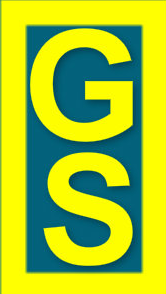 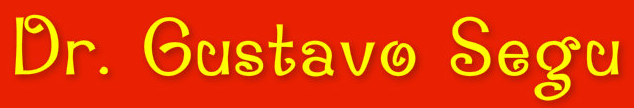 MODALIDADES DEL CONTRATO DE TRABAJO
CONTRATO DE TEMPORADA
EQUIPARACIÓN A LOS CONTRATOS A PLAZO FIJO - PERMANENCIA
EXTINCIÓN

Art. 250 - Cuando la extinción del contrato se produjera por vencimiento del plazo asignado al mismo, mediando preaviso y estando el contrato íntegramente cumplido, se estará a lo dispuesto en el artículo 95, segundo párrafo de esta ley, siendo el trabajador acreedor a la indemnización prevista en el artículo 247, siempre que el tiempo del contrato no haya sido inferior a 1 (un) año.
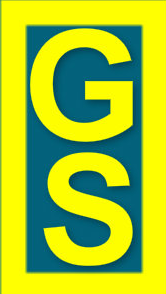 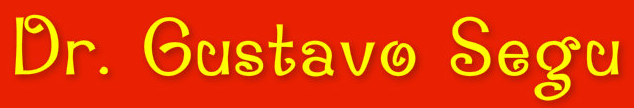 MODALIDADES DEL CONTRATO DE TRABAJO
CONTRATO DE TEMPORADA
COMPORTAMIENTO DE LAS PARTES A LA EPOCA DE REINICIACION DEL TRABAJO. RESPONSABILIDAD

Art. 98 -  Con una antelación no menor a 30 (treinta) días respecto del inicio de cada temporada, el empleador deberá notificar en forma personal o por medios públicos idóneos a los trabajadores de su voluntad de reiterar la relación o contrato en los términos del ciclo anterior. 

El trabajador deberá manifestar su decisión de continuar o no la relación laboral en un plazo de 5 (cinco) días de notificado, sea por escrito o presentándose ante el empleador. 

En caso que el empleador no cursara la notificación a que se hace referencia en el párrafo anterior, se considerará que rescinde unilateralmente el contrato y, por lo tanto, responderá por las consecuencias de la extinción del mismo.
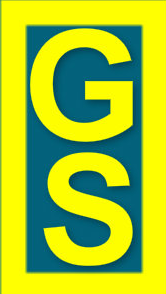 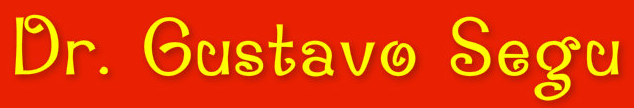 MODALIDADES DEL CONTRATO DE TRABAJO
CONTRATO DE TEMPORADA
COMPORTAMIENTO DE LAS PARTES A LA EPOCA DE REINICIACION DEL TRABAJO. RESPONSABILIDAD
Notificación:
En forma personal o por otros medios idoneos

Silencio del trabajador:
Presunción de renuncia. Si el trabajador no responde al llamado del empleador, este deberá intimarlo bajo apercibimiento de considerarlo incurso en abandono de trabajo.

Responsabilidad en caso de no admisión: El empleador respondera por las consecuencias de la extinción del contrato si no avisara la reiniciación o no consintiere la reiteración de la relación.
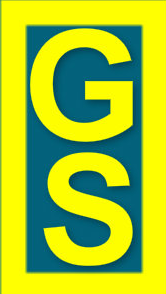 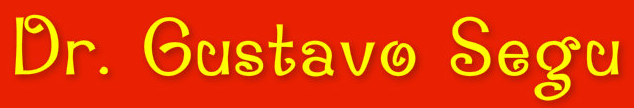 MODALIDADES DEL CONTRATO DE TRABAJO
CONTRATO DE TEMPORADA
COMPORTAMIENTO DE LAS PARTES A LA EPOCA DE REINICIACION DEL TRABAJO. RESPONSABILIDAD
Despido durante la temporada:
Se aplica el art. 97 de la LCT.

Despido pendientes los ciclos de temporada: 
Indemnización por daños por los períodos pendientes del ciclo o temporada. En caso que el tiempo que faltara para terminar la temporada sea superior al plazo del preaviso, no corresponderá el pago de la indemnización sustitutiva de preaviso.

Despido entre temporadas:
- Corresponde indemnización por antigüedad
- No corresponde indemnización por daños del art. 95 LCT.
- El trabajador debe haber trabajado al menos tres meses para la procedencia de la indemnización por antigüedad.
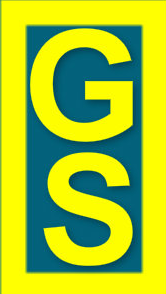 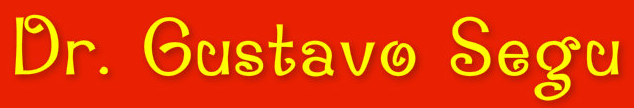 MODALIDADES DEL CONTRATO DE TRABAJO
CONTRATO DE TEMPORADA
PERIODO DE RECESO Y PERIODO DE ACTIVIDAD

Notificación del inicio de temporada
(Art. 98 LCT)

- El empleador debe notificar con 30 días el inicio de cada temporada

- El trabajador debe manifestar su decisión de continuar en un plazo de 5 días
  de notificado

- En caso de omisión del empleador, se considera que rescinde el contrato 
  debiendo indemnizar.

- Si el trabajador notificado no se presenta se considera abandono de trabajo.
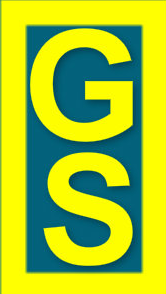 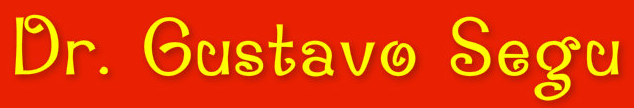 CONTRATO EVENTUAL

LEY 26474
LEY 24013
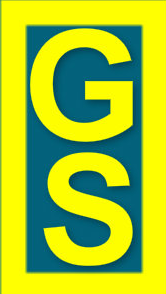 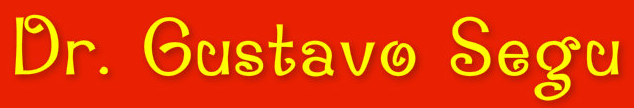 MODALIDADES DEL CONTRATO DE TRABAJO
CONTRATO EVENTUAL
CARACTERIZACIÓN

Art. 99 - Cualquiera sea su denominación, se considerará que media contrato de trabajo eventual cuando la actividad del trabajador se ejerce bajo la dependencia de un empleador para la satisfacción de resultados concretos, tenidos en vista por éste, en relación a servicios extraordinarios determinados de antemano o exigencias extraordinarias y transitorias de la empresa, explotación o establecimiento, toda vez que no pueda preverse un plazo cierto para la finalización del contrato. 

Se entenderá además que media tal tipo de relación cuando el vínculo comienza y termina con la realización de la obra, la ejecución del acto o la prestación del servicio para el que fue contratado el trabajador. El empleador que pretenda que el contrato inviste esta modalidad, tendrá a su cargo la prueba de su aseveración.
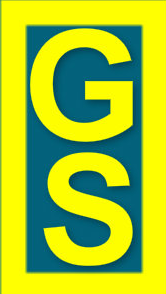 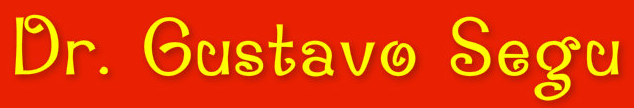 MODALIDADES DEL CONTRATO DE TRABAJO
CONTRATO EVENTUAL
CARACTERIZACIÓN
Art. 99 LCT -  Dos supuestos

a) ( … ) cuando la actividad se realiza para la satisfacción de resultados concretos tenidos en vista por el empleador, en relación a servicios extraordinarios determinados de antemano o exigencias extraordinarias y transitorias de la empresa, toda vez que no pueda preverse un plazo cierto para la finalización.

b) ( … ) cuando el vínculo comienza y termina con la realización de la obra, la ejecución del acto o la prestación del servicio para el que fue contratado el trabajador.

El empleador tiene la carga de la prueba

No debe confundirse con la contratación mediante Agencias de Servicios Eventuales.
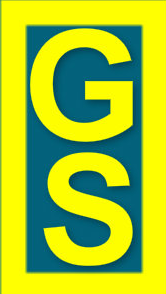 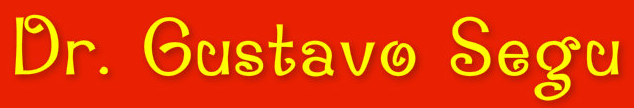 MODALIDADES DEL CONTRATO DE TRABAJO
CONTRATO EVENTUAL
LEY 24013 – DISPOSICIONES SOBRE EL CONTRATO EVENTUAL
SUSTITUCION POR LICENCIAS

Art. 69 - Para el caso que el contrato de trabajo eventual tuviera por objeto sustituir transitoriamente trabajadores permanentes de la empresa que gozaran de licencias legales o convencionales o que tuvieran derecho a reserva del puesto por un plazo incierto, en el contrato deberá indicarse el nombre del trabajador reemplazado.

Si al reincorporarse el trabajador reemplazado, el trabajador contratado bajo esta modalidad continuare prestando servicios, el contrato se convertirá en uno por tiempo indeterminado. Igual consecuencia tendrá la continuación en la prestación de servicios una vez vencido el plazo de licencia o de reserva del puesto del trabajador reemplazado.
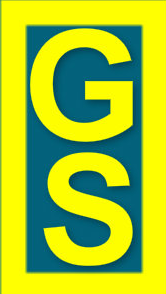 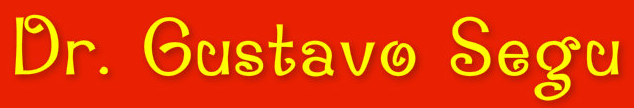 MODALIDADES DEL CONTRATO DE TRABAJO
CONTRATO EVENTUAL
LEY 24013 – DISPOSICIONES SOBRE EL CONTRATO EVENTUAL
MEDIDAS DE ACCIÓN SINDICAL

Art. 70 - Se prohíbe la contratación de trabajadores bajo esta modalidad para sustituir trabajadores que no prestaran servicios normalmente en virtud del ejercicio de medidas legítimas de acción sindical.
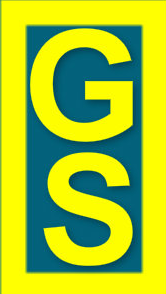 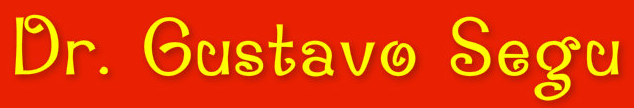 MODALIDADES DEL CONTRATO DE TRABAJO
CONTRATO EVENTUAL
LEY 24013 – DISPOSICIONES SOBRE EL CONTRATO EVENTUAL
SUSPENSIONES Y DESPIDOS POR FALTA O DISMINUCIÓN DE TRABAJO

Art. 71 - Las empresas que hayan producido suspensiones o despidos de trabajadores por falta o disminución de trabajo durante los 6 (seis) meses anteriores, no podrán ejercer esta modalidad para reemplazar al personal afectado por esas medidas.
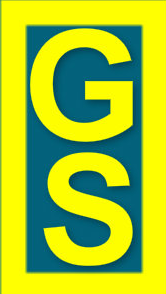 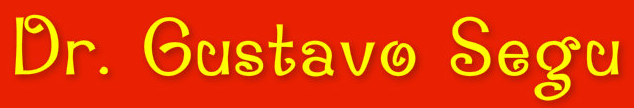 MODALIDADES DEL CONTRATO DE TRABAJO
CONTRATO EVENTUAL
LEY 24013 – DISPOSICIONES SOBRE EL CONTRATO EVENTUAL
EXIGENCIAS EXTRAORDINARIAS DEL MERCADO

Art. 72 - En los casos que el contrato tenga por objeto atender exigencias extraordinarias del mercado, deberá estarse a lo siguiente:

a) en el contrato se consignará con precisión y claridad la causa que lo justifique; 

b) la duración de la causa que diera origen a estos contratos no podrá exceder de 6 (seis) meses por año y hasta un máximo de 1 (un) año en un período de 3 (tres) años.
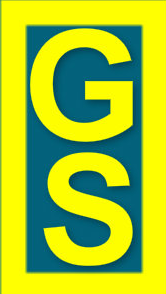 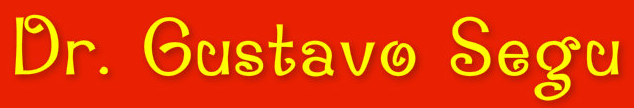 MODALIDADES DEL CONTRATO DE TRABAJO
CONTRATO EVENTUAL
LEY 24013 – DISPOSICIONES SOBRE EL CONTRATO EVENTUAL
DEBER DE PREAVISAR

Art. 73 - El empleador no tiene el deber de preavisar la finalización del contrato.
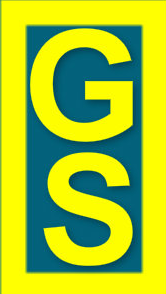 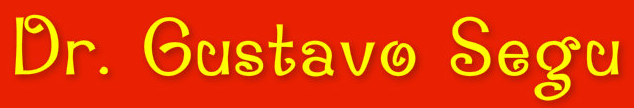 MODALIDADES DEL CONTRATO DE TRABAJO
CONTRATO EVENTUAL
LEY 24013 – DISPOSICIONES SOBRE EL CONTRATO EVENTUAL
INDEMNIZACIONES

Art. 74 - No procederá indemnización alguna cuando la relación laboral se extinga con motivo de finalización de la obra o tarea asignada, o del cese de la causa que le diera origen. En cualquier otro supuesto, se estará a lo dispuesto en la ley de contrato de trabajo (t.o. 1976).
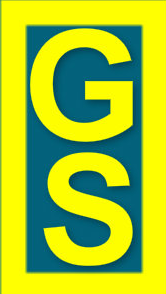 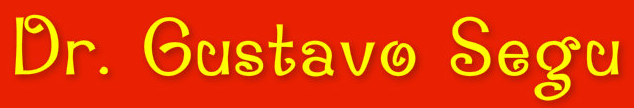 MODALIDADES DEL CONTRATO DE TRABAJO
CONTRATO EVENTUAL
A CONSIDERAR

- Típica modalidad para reemplazar trabajadores enfermos, o suspendidos por denuncia penal.

- No puede utilizarse la modalidad para reemplazar trabajadores en huelga.

- En caso que se reintegre el trabajador reemplazado y continúe prestando   
  servicios, se convierte en contrato por tiempo indeterminado

- En caso que finalice el plazo de la licencia del trabajador que reemplaza y  
  este no se reincorporase, si continúa prestando servicios se convierte en un     
  contrato por tiempo indeterminado.

- No debe preavisarse la extinción
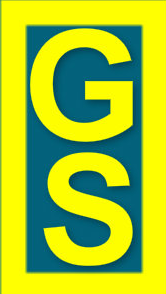 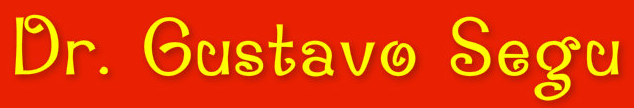 MODALIDADES DEL CONTRATO DE TRABAJO
CONTRATO EVENTUAL
APLICACIÓN DE LA LEY. CONDICIONES


Art. 100 - Los beneficios provenientes de esta ley se aplicarán a los trabajadores eventuales, en tanto resulten compatibles con la índole de la relación y reúnan los requisitos a que se condiciona la adquisición del derecho a los mismos.
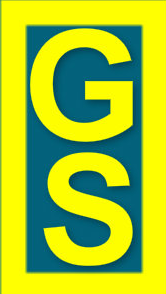 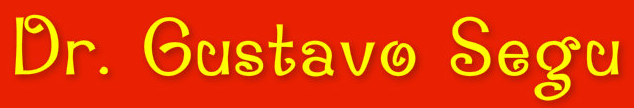 Ley 26727 
Trabajo Agrario
Modalidades de Contratación
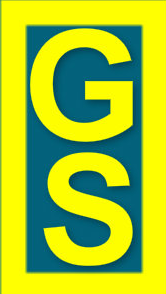 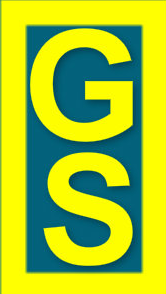 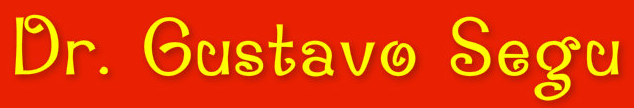 Ley 26727 – Nuevo Régimen Nacional deTrabajo Agrario
LEY 26727
CONTRATO DE TRABAJO AGRARIO PERMANENTE DE PRESTACIÓN CONTINUA

Art. 16 - El contrato de trabajo agrario se entenderá celebrado con carácter permanente y como de prestación continua, salvo los casos previstos expresamente por esta ley. No podrá ser celebrado a prueba por período alguno y su extinción se regirá por lo dispuesto en el Título XII de la ley 20744 (Causales de extinción) y sus modificatorias.

SE ESTABLECE PRESUNCIÓN DEL CONTRATO PERMANENTE
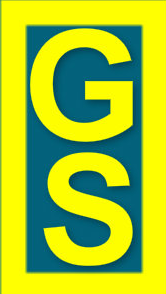 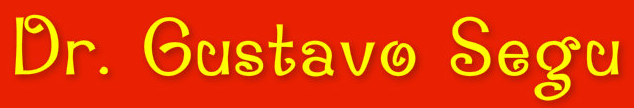 Ley 26727 – Nuevo Régimen Nacional de Trabajo Agrario
LEY 26727
CONTRATO DE TRABAJO TEMPORARIO

Art. 17 - Habrá contrato de trabajo temporario cuando la relación laboral se origine en necesidades de la explotación de carácter cíclico o estacional, o por procesos temporales propios de la actividad agrícola, pecuaria, forestal o de las restantes actividades comprendidas dentro del ámbito de aplicación de la presente ley, así como también, las que se realizaren en ferias y remates de hacienda.
Se encuentran también comprendidos en esta categoría los trabajadores contratados para la realización de tareas ocasionales, accidentales o supletorias.
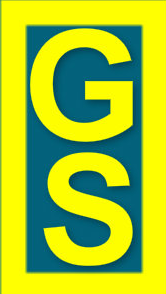 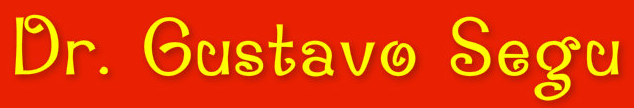 Ley 26727 – Nuevo Régimen Nacional de Trabajo Agrario
LEY 26727
CONTRATO DE TRABAJO TEMPORARIO

Para actividades que en la LCT son objeto de contrato a plazo fijo o eventual:   
Definidas por la naturaleza de la prestación y no por la voluntad de las partes

1.- Necesidades de la explotación de carácter cíclico o estacional, o por procesos temporales propios de la actividad agrícola, pecuaria, forestal o de las restantes actividades comprendidas en la ley.

2.-  Las realizadas en ferias y remates de hacienda.

3.-  La contratación de trabajadores para la realización de tareas ocasionales, accidentales o supletorias.
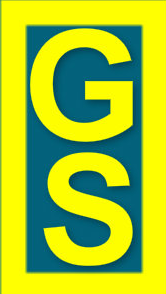 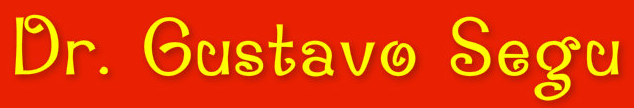 Reglamentación RNTA
REGLAMENTACIÓN LEY 26727 – Decreto 301/2013
Reglamentación del art. 18

Art. 6 - En cada ciclo o temporada, la convocatoria del empleador así como la aceptación del trabajador para reanudar la relación laboral deberán hacerse con anticipación suficiente, en tiempo oportuno y útil.

La convocatoria podrá materializarse por medios idóneos de comunicación.

El Ministerio de Trabajo, Empleo y Seguridad Social fijará los medios, la forma y los contenidos básicos de la convocatoria, el modo de manifestar la aceptación y las implicancias de tales actos, teniendo en cuenta las características de las distintas actividades.
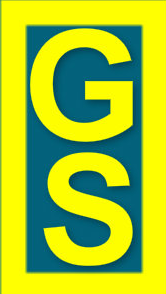 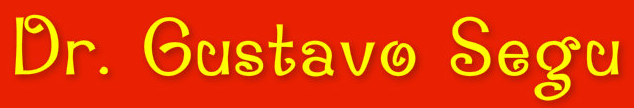 Ley 26727 – Nuevo Régimen Nacional de Trabajo Agrario
LEY 26727
TRABAJADOR PERMANENTE DISCONTINUO

Art. 18 - Cuando un trabajador temporario es contratado por un mismo empleador en más de una ocasión de manera consecutiva, para la realización de tareas de carácter cíclico o estacional o demás supuestos previstos en el primer párrafo del artículo 17, será considerado a todos sus efectos como un trabajador permanente discontinuo. Este tendrá iguales derechos que los trabajadores permanentes ajustados a las características discontinuas de sus prestaciones, salvo aquellos expresamente excluidos en la presente ley.

El trabajador adquirirá los derechos que otorgue la antigüedad en esta ley a los trabajadores permanentes de prestación continua, a partir de su primera contratación, si ello respondiera a necesidades también permanentes de la empresa o explotación.
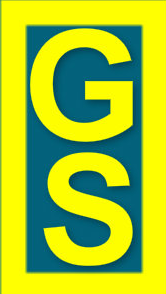 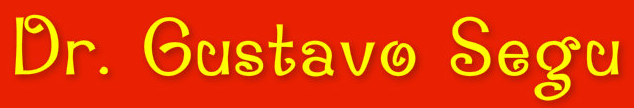 Ley 26727 – Nuevo Régimen Nacional de Trabajo Agrario
LEY 26727
TRABAJADOR PERMANENTE DISCONTINUO
Art. 18

1) Que el mismo empleador contrate en más de una ocasión a un trabajador temporario.


2) Que dichas “ocasiones” sean consecutivas, lo que implica que no se configuraría si la repetición de la contratación temporaria, en lugar de ser consecutiva, fuera “alternada”.
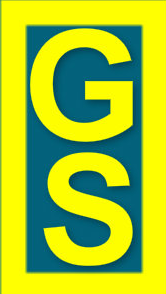 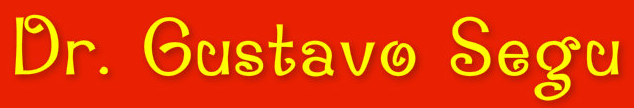 Ley 26727 – Nuevo Régimen Nacional de Trabajo Agrario
LEY 26727
TRABAJADOR PERMANENTE DISCONTINUO
Art. 18

3) El objeto de la contratación que origina la conversión del contrato en permanente de prestación discontinua pueden ser dos de las tres previstas como causantes de una contratación temporaria o no permanente: a) Actividades de carácter cíclico o estacional o procesos temporales propios de la actividad agraria y b) Realización de actividades en ferias y remates de hacienda. 

4) Queda fuera la contratación para realizar tareas ocasionales, eventuales o supletorias. Para estas, la contratación consecutiva no modifica la modalidad de contratación, que seguirá siendo temporaria.
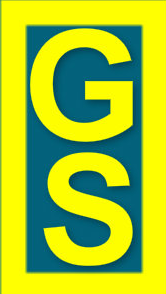 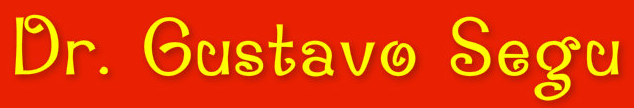 Ley 26727 – Nuevo Régimen Nacional de Trabajo Agrario
LEY 26727
TRABAJADOR PERMANENTE DISCONTINUO
Art. 18

DUDAS SOBRE LA CONSECUTIVIDAD DE LA CONTRATACIÓN

- Consecutividad para la realización de tareas sin importar que sean distintas?
  
  Ejemplo: Siembra, pulverización y cosecha de un ciclo agrícola determinado

- Consecutividad en la realización de la tarea propiamente dicha
  
 Ejemplo:  Siembra en distintos ciclos agrícolas
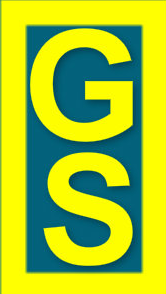 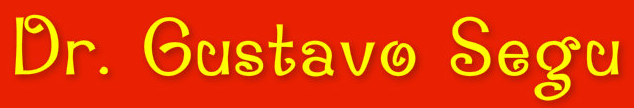 Ley 26727 – Nuevo Régimen Nacional de Trabajo Agrario
LEY 26727
TRABAJADOR PERMANENTE DISCONTINUO
Art. 18

DUDAS SOBRE LA CONSECUTIVIDAD DE LA CONTRATACIÓN

- Se aplican las reglas del Contrato de Temporada de la LCT?
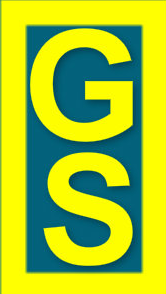 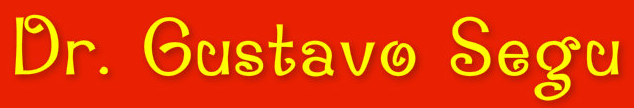 Reglamentación RNTA
REGLAMENTACIÓN LEY 26727 – Decreto 301/2013
CONTRATO PERMANENTE DISCONTINUO
Reglamentación del art. 18

Facultades del empleador
Art. 7 - Serán facultades del empleador disponer el reinicio y la suspensión de los deberes de prestación de los contratos de trabajo en cada ciclo o temporada en un orden determinado, en primer lugar por la especialidad y las tareas asignadas a los trabajadores, y en segundo término, por la antigüedad en el empleo, en función de la demanda de trabajo necesaria para cada período.
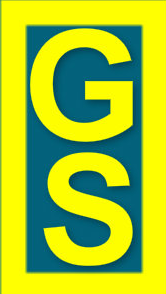 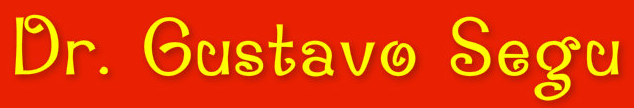 Reglamentación RNTA
REGLAMENTACIÓN LEY 26727 – Decreto 301/2013
CONTRATO PERMANENTE DISCONTINUO
Reglamentación del art. 18

Domicilio del trabajador 
Art. 8 -  Se considerará como domicilio del trabajador aquel que figure en la Libreta del Trabajador Agrario al finalizar el ciclo o la temporada, salvo que el trabajador hubiera comunicado fehacientemente al empleador su ulterior modificación.
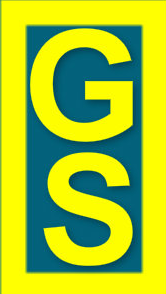 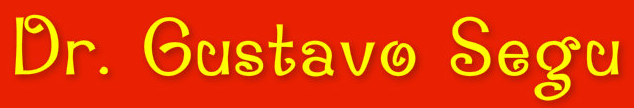 Ley 26844 
Personal de Casas Particulares
Modalidades de Contratación
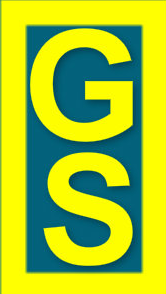 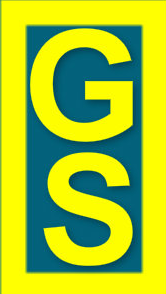 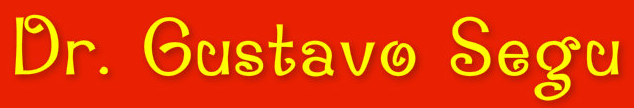 LEY 26844 – REGIMEN DE TRABAJADORES DE CASAS PARTICULARES
AMBITO DE APLICACIÓN
Modalidades de «Contrato de trabajo «y modalidades de «Prestación»

Art. 1 –  (…)
Resultan de aplicación al presente régimen las modalidades de contratación 
reguladas en el Régimen de Contrato de Trabajo aprobado por la  ley 20.744 (t.o. 
1976) y sus modificatorias, en las condiciones allí previstas.

Se establecen las siguientes modalidades de prestación:
a) Trabajadoras/es que presten tareas sin retiro para un mismo empleador y residan en el domicilio donde cumplan las mismas;

b) Trabajadores/as que presten tareas con retiro para el mismo y único 
empleador

c) Trabajadores/as que presten tareas con retiro para distintos empleadores
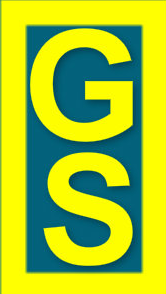 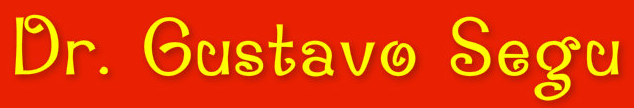 LEY 26844 – REGIMEN DE TRABAJADORES DE CASAS PARTICULARES
CONTRATO DE TRABAJO. LIBERTAD DE FORMAS. PRESUNCIÓN

Art. 6 – En la celebración del contrato de trabajo para el personal de casas 
particulares regirá la libertad de formas, cualesquiera sea su modalidad. El 
contrato se presumirá concertado por tiempo indeterminado.

PERÍODO DE PRUEBA

Art. 7 – El contrato regulado por esta ley se entenderá celebrado a prueba durante 
los primeros 30 días de su vigencia respecto del personal sin retiro; y 
durante los primeros 15 de trabajo en tanto no supere los tres (3) meses para 
el personal con retiro. Cualquiera de las partes  podrá extinguir la relación 
durante dicho lapso sin expresión de causa y sin generarse derecho a indemnización 
con motivo de la extinción. El empleador no podrá contratar a una misma 
empleada/do mas de una vez utilizando el período de prueba.
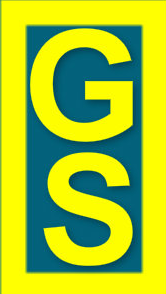 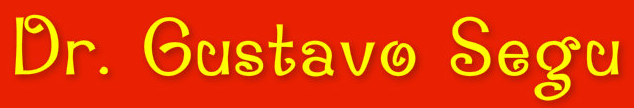